November 2019
Impact of Network Profiles on 802.11ah and 802.15.4g Coexistence Performance
Date: 2019-11-12
Authors:
Notice: This document has been prepared to assist IEEE 802.19. It is offered as a basis for discussion and is not binding on the contributing individual(s) or organization(s). The material in this document is subject to change in form and content after further study. The contributor(s) reserve(s) the right to add, amend or withdraw material contained herein.
Guo et al, MERL
Slide 1
November 2019
Introduction
This document summarizes impact of network profiles on 802.11ah and 802.15.4g coexistence behavior

The observations from simulation results intend to be used as reference to provide coexistence suggestions in the Recommend Practice

The simulated network profiles include
Network load
Network size
802.11ah packet size
802.15.4g packet size
802.11ah CSMA/CA parameters
802.15.4g CSMA/CA parameters

This document is divided into 5 parts
Guo et al, MERL
Slide 2
November 2019
Part 1: Network Load and Network Size
Network load
20 kbps offered load for 802.11ah network
40 kbps offered load for 802.11ah network
20 kbps offered load for 802.15.4g network
40 kbps offered load for 802.11ah network

Network size
50 nodes for 802.11ah network
100 nodes for 802.11ah network
50 nodes for 802.15.4g network
100 nodes for 802.15.4g network
Guo et al, MERL
Slide 3
November 2019
Network Load Impact on Packet Delivery Rate
Solid lines for 802.11ah, and dash lines for 802.15.4g
50-20-20 indicates
50 nodes for each network
20 kbps offered load for 802.11ah network
20 kbps offered load for 802.15.4g network
The highest duty cycle is 0.8%, which is less than 1%
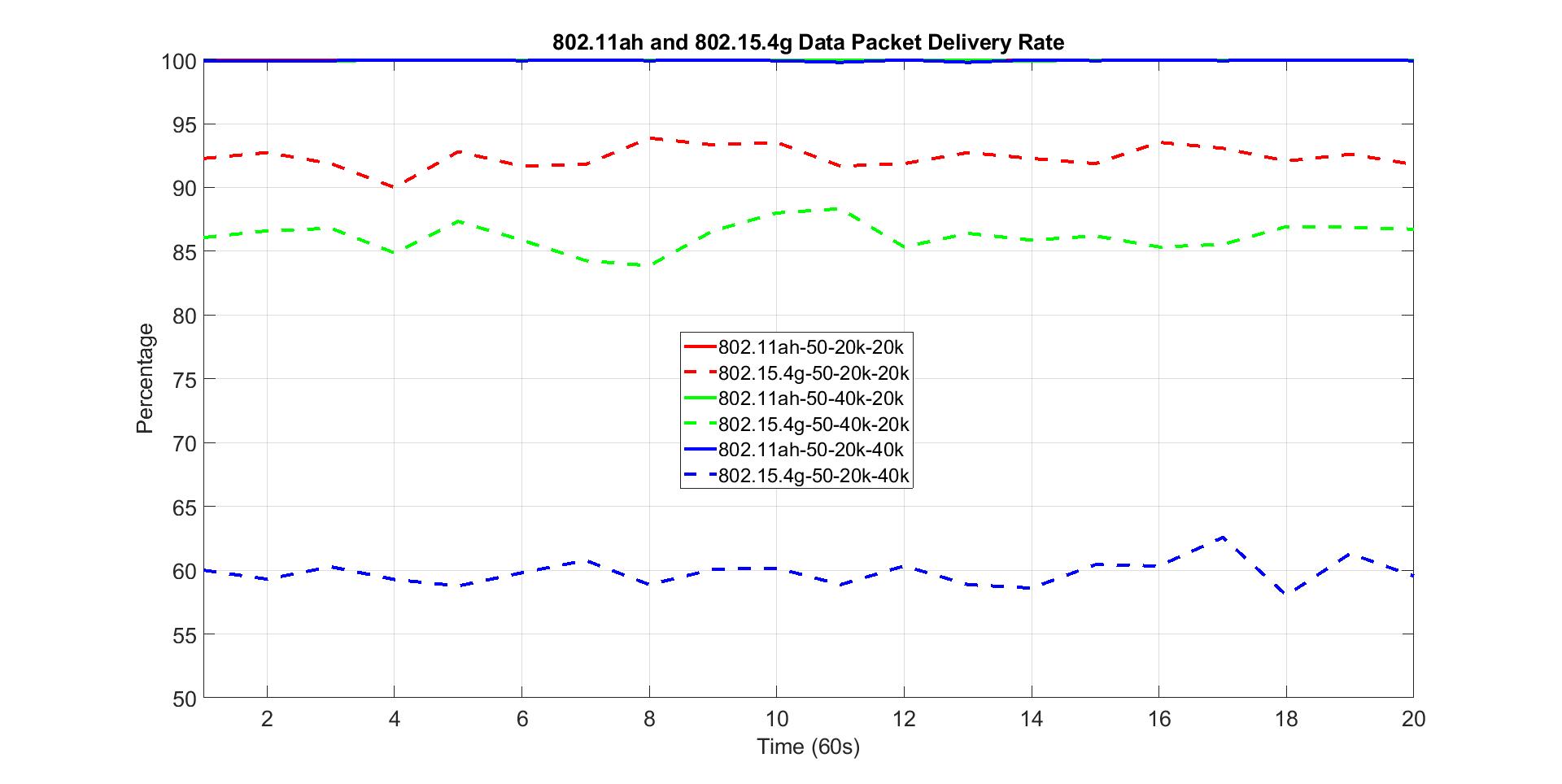 802.11ah packet delivery rate
802.15.4g packet delivery rate
Guo et al, MERL
Slide 4
November 2019
Observations from 802.11ah and 802.15.4g Data Packet Delivery Rate
For all scenarios, 802.11ah network delivers near 100% of the packet
Indicate that network load has little impact on 802.11ah packet delivery rate for lower duty cycle network load, e.g., duty cycle < 1% 

802.11ah network load has impact on 802.15.4g packet delivery rate
802.15.4g network packet delivery rate decreases as 802.11ah network traffic increases 

802.15.4g network load affects more on its packet delivery rate
802.15.4g network packet delivery rate decreases significantly as its network traffic doubles
Guo et al, MERL
Slide 5
November 2019
Network Load Impact on Packet Latency
Solid lines for 802.11ah, and dash lines for 802.15.4g
50-20-20 indicates 
50 nodes for each network
20 kbps offered load for 802.11ah network
20 kbps offered load for 802.15.4g network
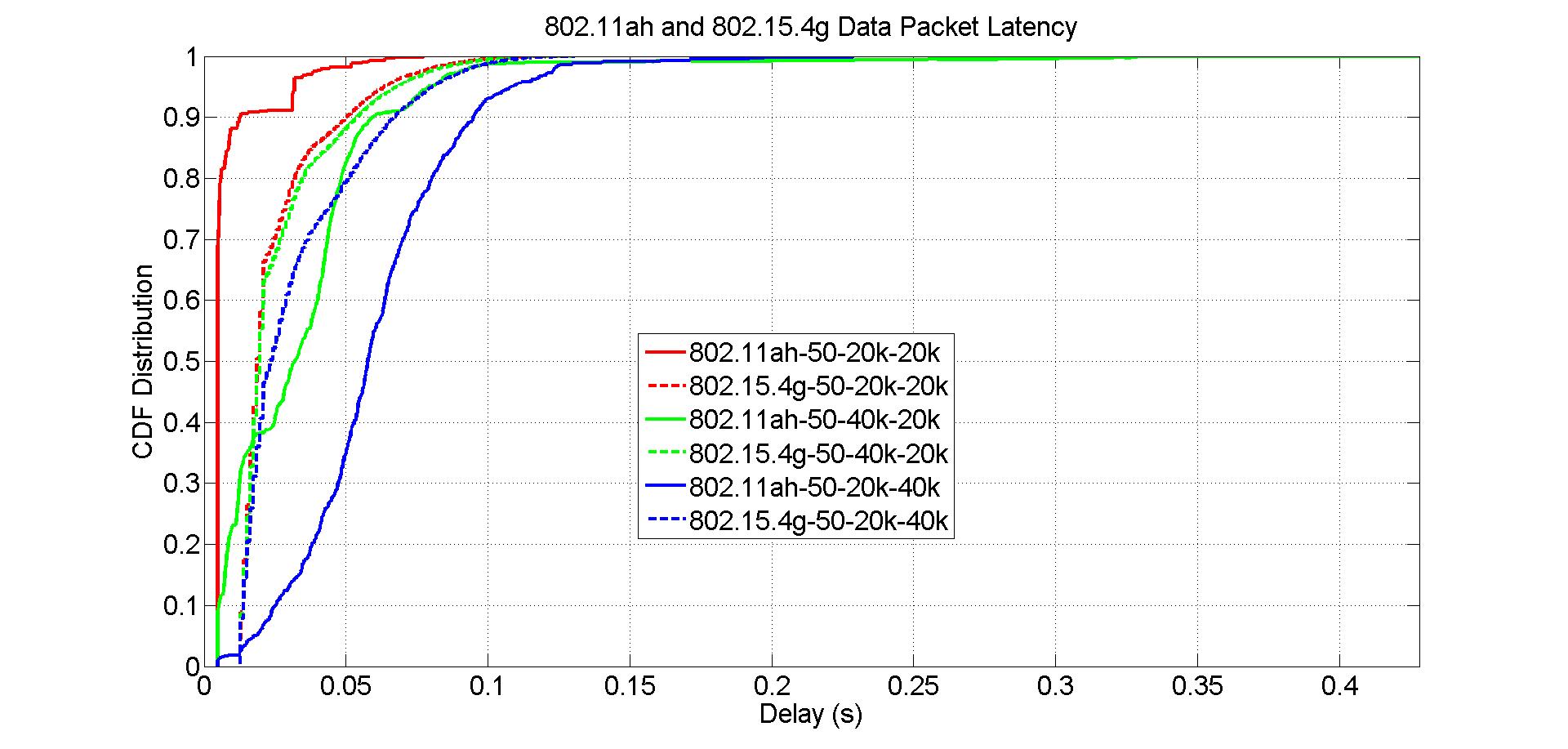 Guo et al, MERL
Slide 6
November 2019
Observations from 802.11ah and 802.15.4g Packet Latency
For different 802.11ah load scenarios, 802.15.4g network achieves similar packet latency
802.11ah network load has little impact on 802.15.4g packet latency

802.15.4g network load slightly impacts on its packet latency
802.15.4g packet latency increases slightly as its network load increases from 20 kbps to 40 kbps

802.11ah network load has impact on its packet latency
802.11ah packet latency increases as its network traffic increases

802.15.4g network load has more impact on 802.11ah packet latency
802.11ah network packet latency increases more as 802.15.4g network traffic doubles
Guo et al, MERL
Slide 7
November 2019
Network Size Impact on Packet Delivery Rate
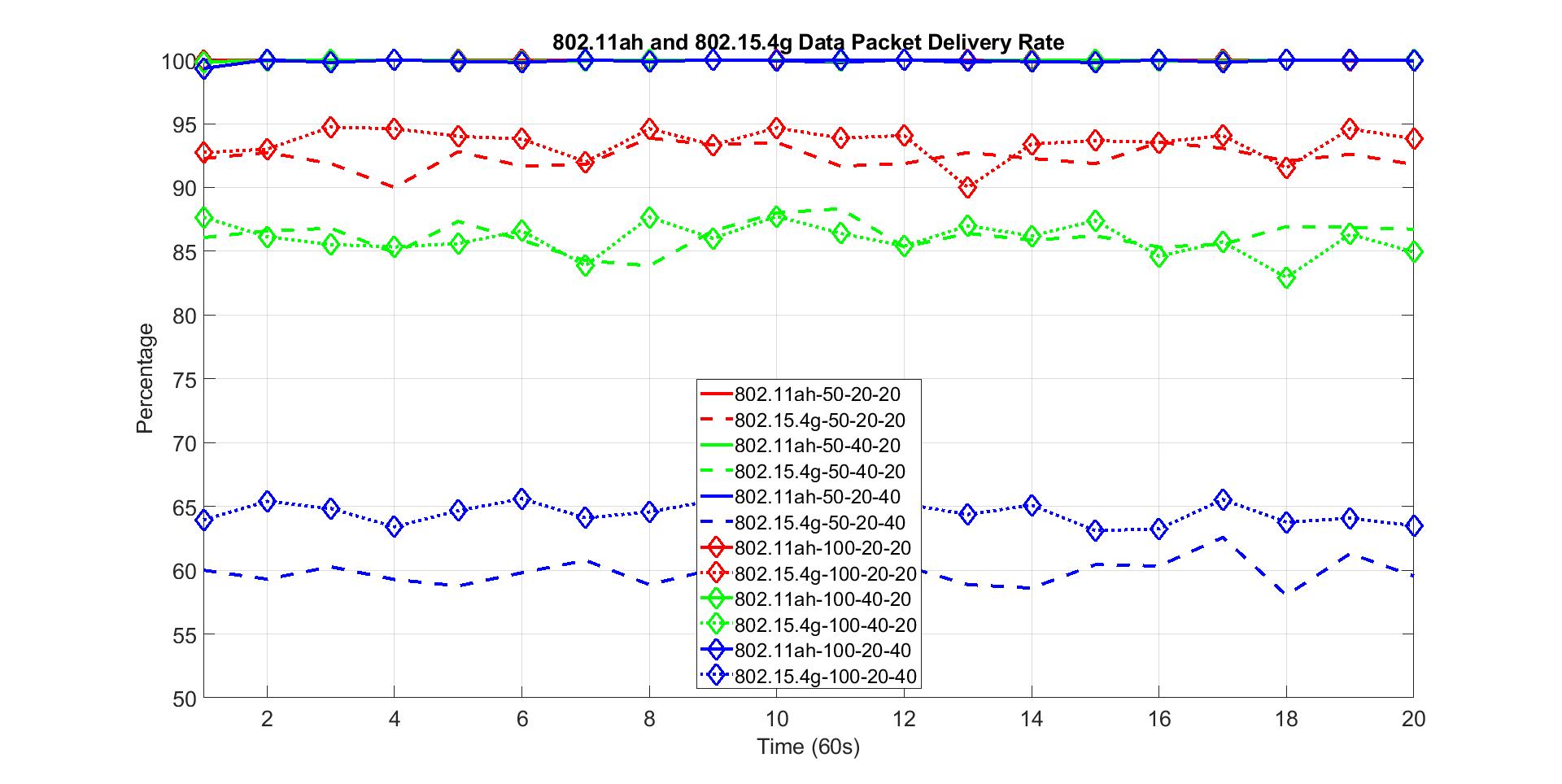 802.11ah packet delivery rate
Solid lines for 802.11ah with 50 nodes
Dash lines for 802.15.4g with 50 nodes
Solid diamond lines for 802.11ah with 100 nodes
Dash diamond lines for 802.15.4g with 100 nodes
802.15.4g packet delivery rate
What is contributor to improvement?
Guo et al, MERL
Slide 8
November 2019
Network Size Impact on Packet Delivery Rate
Results show that major contributor to 802.15.4g packet delivery rate is the increase of 802.15.4g network size
Increase of 802.11ah network size slightly degrades 802.15.4g packet delivery rate
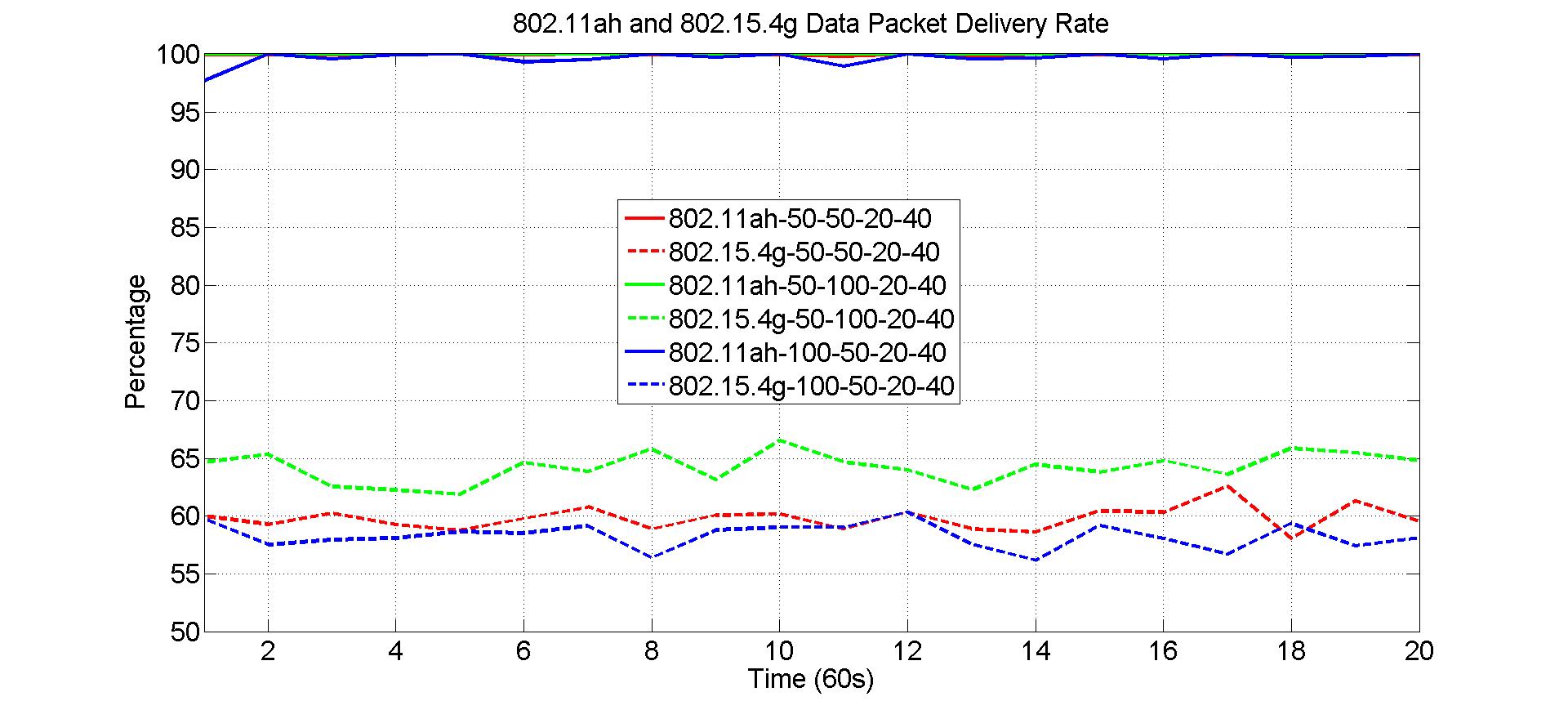 802.11ah packet delivery rate
802.11ah and 802.15.4g network size variation
802.15.4g packet delivery rate
Guo et al, MERL
Slide 9
November 2019
Observations from 802.11ah and 802.15.4g Packet Delivery Rate
For all scenarios, 802.11ah network delivers near 100% of the packet
Indicate that network size have little impact on 802.11ah packet delivery rate for lower duty cycle network load, e.g., duty cycle < 1% 

Network size has little impact on 802.15.4g packet delivery rate for lower 802.15.4g network load

The 802.15.4g network size has positive effect on 802.15.4g network packet delivery rate for higher 802.15.4g network load
Network size increases, load of each node decreases.
Guo et al, MERL
Slide 10
November 2019
Network Size Impact on Packet Latency
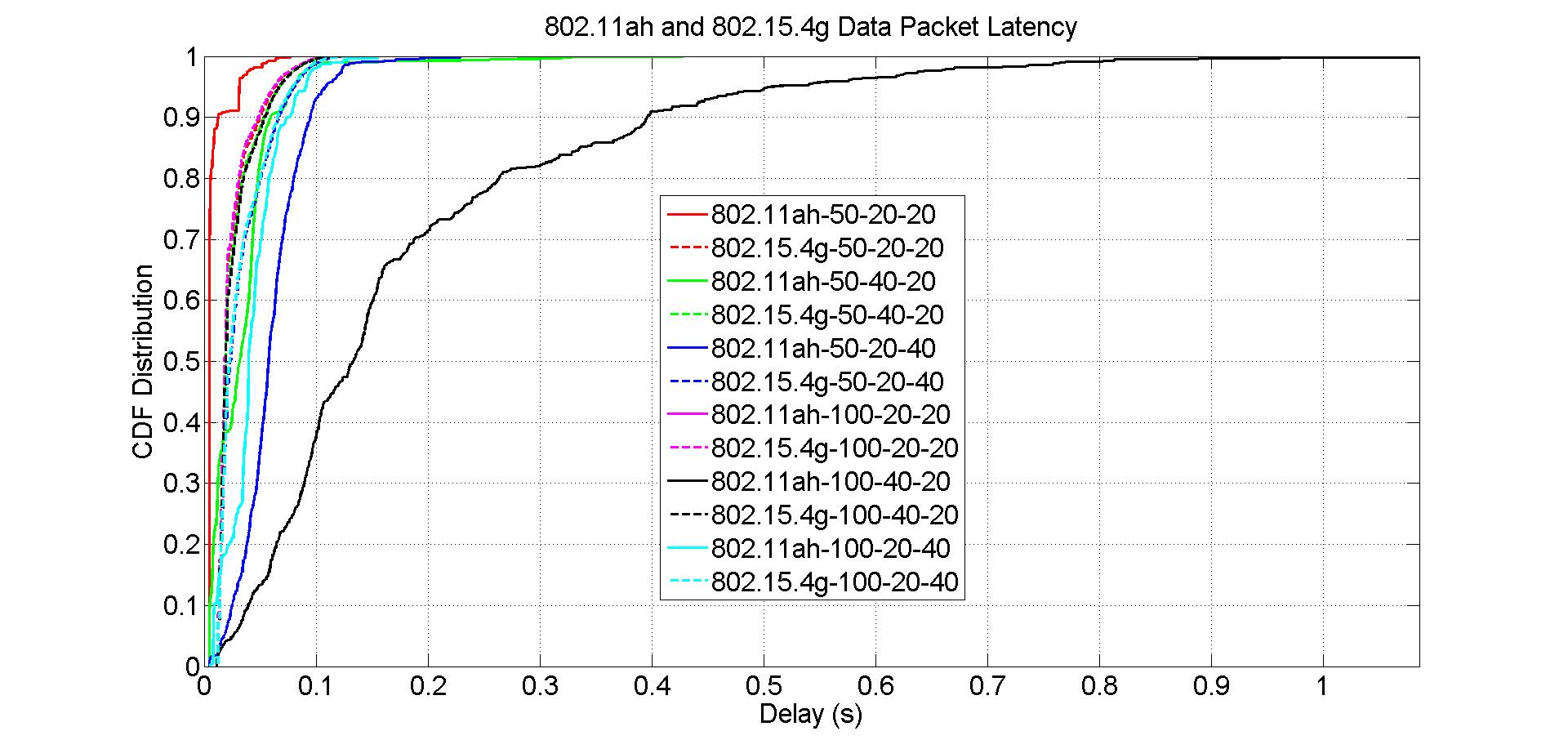 Guo et al, MERL
Slide 11
November 2019
Network Size Impact on Data Packet Latency
Results show that the increase of 802.15.4g network size reduces 802.11ah packet latency
Increase of 802.11ah network size increases 802.11ah packet latency
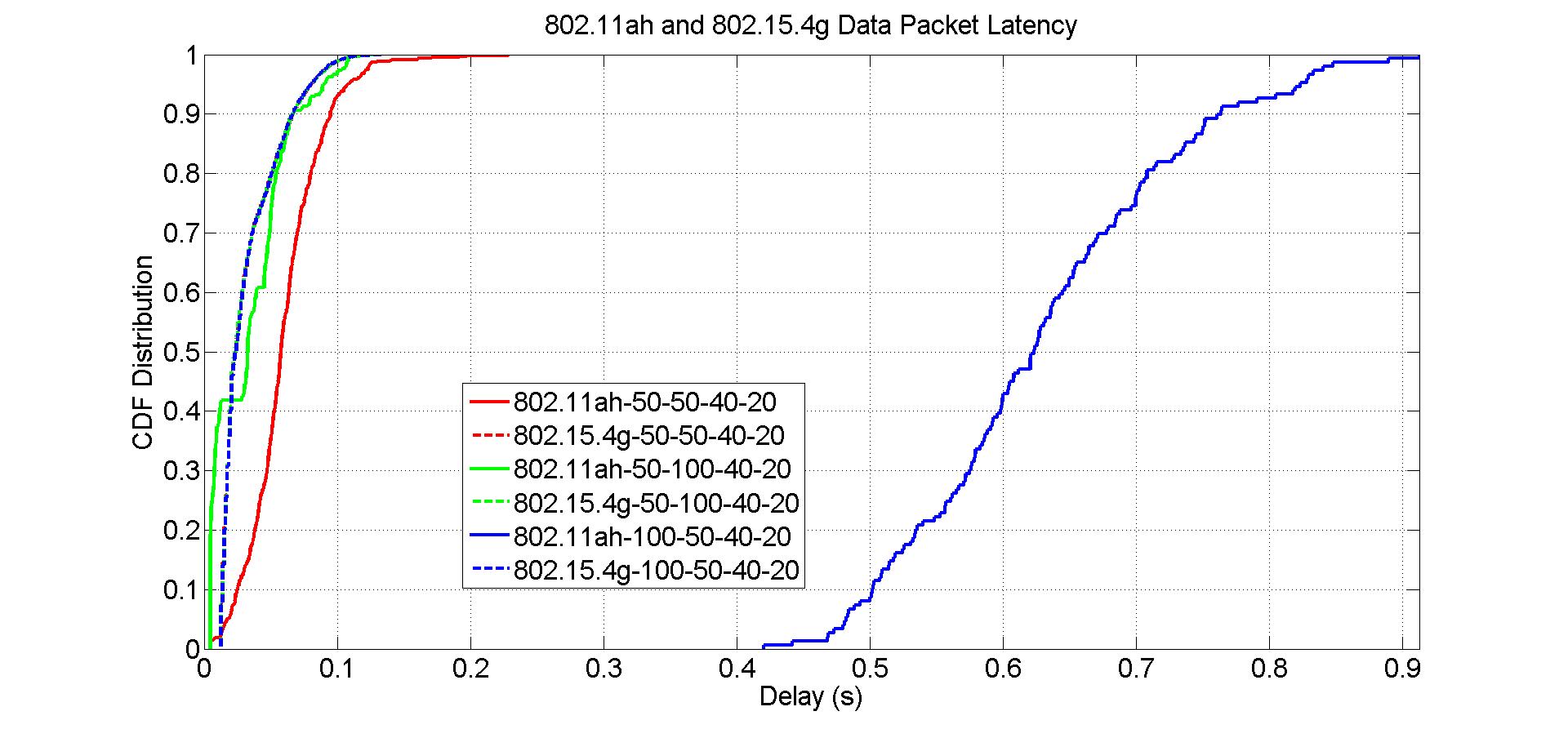 Guo et al, MERL
Slide 12
November 2019
Observations from 802.11ah and 802.15.4g Packet Latency
For all scenarios, 802.15.4g network achieves similar packet latency
Network size has little impact on 802.15.4g packet latency
Indicate that 802.15.4g packet is either delivered with the bounded delay or dropped

Network size has major influence on 802.11ah packet latency if 802.11ah network load is higher
802.11ah packet latency increases significantly as the number of 802.11ah nodes doubles, which verifies that 802.11ah packet can be infinitely delayed
Guo et al, MERL
Slide 13
November 2019
Summary on Network Load and Network Size Impact
As expected, network load has major impact on 802.11ah and 802.15.4g coexistence performance
As network load increases, network performance decreases
However, in practice, network load is determined by application, indicating that lower layer technology is not able to adjust network load
Therefore, there is no much to be recommended for network load

Network size also impacts 802.11ah and 802.15.4g coexistence performance
In fact, number of deployed devices can be adjusted, indicating that application developer can adjust network size
Recommendations
For lower network load application, network size does not impact network performance very much, therefore, deploy as less devices as possible
For higher 802.11ah network load, deploy as less 802.11ah device as possible, especially for latency critical applications
For higher 802.15.4g network load, deploy as more 802.15.4g device as possible if device is cheap, especially for reliability critical applications
Guo et al, MERL
Slide 14
October 2019
Part 2: Frame Size and Backoff Parameter
Network load
40 kbps offered load for 802.11ah network
20 kbps offered load for 802.15.4g network

Network size
50 nodes for both 802.11ah network and 802.15.4g network
Guo et al, MERL
Slide 15
November 2019
802.11ah Packet Size Impact on Packet Delivery Rate
Solid lines are 802.11ah packet delivery rate
Dash lines are 802.15.4g packet delivery rate
802.11ah packet delivery rate
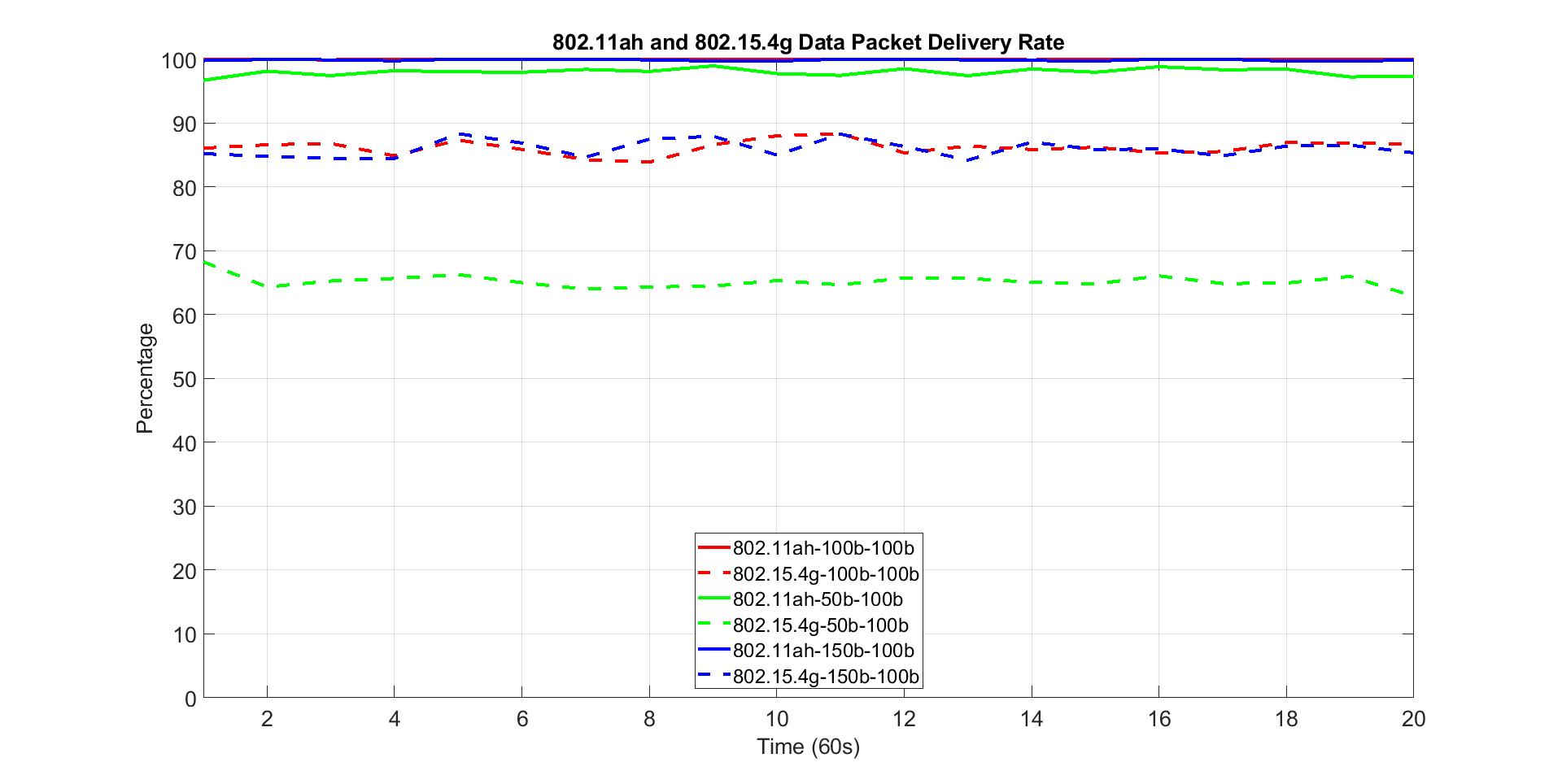 802.15.4g packet delivery rate
802.11ah packet size
802.15.4g packet size
Guo et al, MERL
Slide 16
November 2019
Observations from Packet Delivery Rate w.r.t 802.11ah Packet Size
802.11ah packet size has impact on 802.11ah packet delivery rate
For 50-byte packet, 802.11ah network delivers 97% of the packet

802.11ah packet size also has impact on 802.15.4g packet delivery rate
For 50-byte packet, 802.15.4g packet delivery rate decreases about 15%

From perspective of packet delivery rate, 802.11ah node should not send data with smaller packet size
Guo et al, MERL
Slide 17
November 2019
802.11ah Packet Size Impact on Packet Latency
Solid lines are 802.11ah packet latency
Dash lines are 802.15.4g packet latency
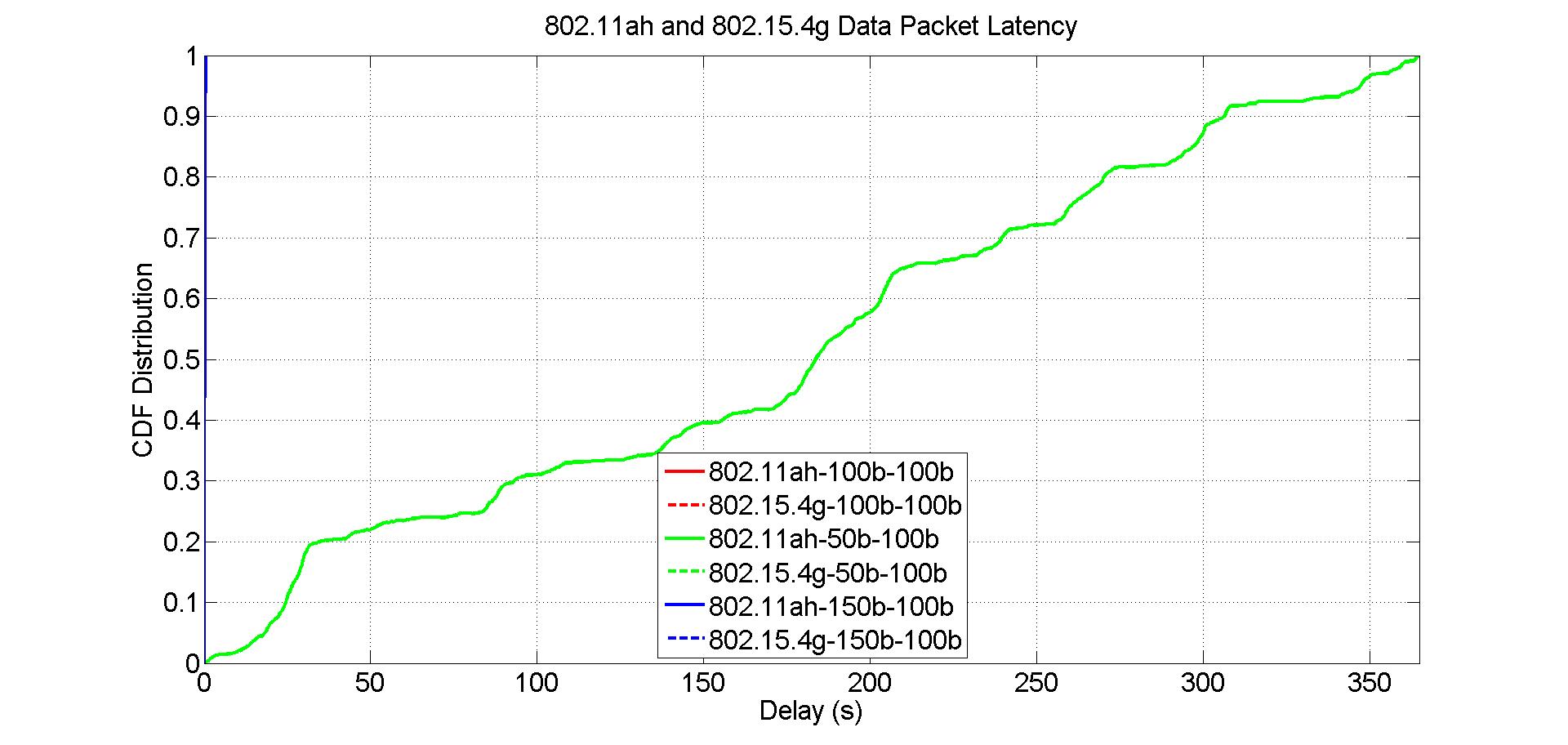 802.11ah packet latency for 50-byte packet
Guo et al, MERL
Slide 18
Novembr 2019
Observations from Packet Latency w.r.t 802.11ah Packet Size
802.11ah packet size has little impact on 802.15.4g packet latency

802.11ah packet size has major impact on 802.11ah packet latency
50 bytes packet has significant longer latency than 100 bytes packet does
150 bytes packet has more latency than 100 bytes packet do

From perspective of packet latency, 802.11ah should send data with medium size packet
Guo et al, MERL
Slide 19
November 2019
802.15.4g Packet Size Impact on Packet Delivery Rate
Solid lines are 802.11ah packet delivery rate
Dash lines are 802.15.4g packet delivery rate
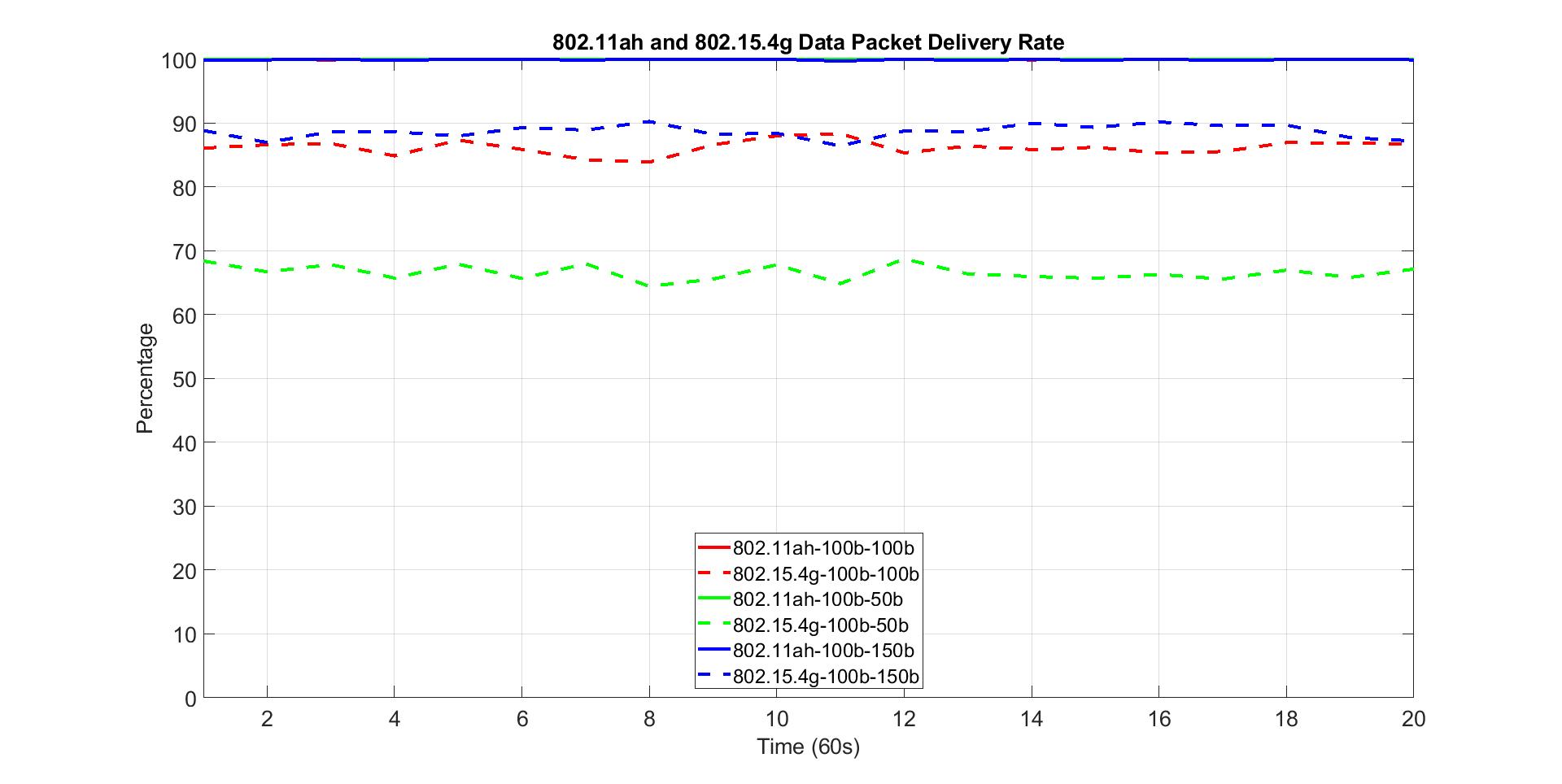 Guo et al, MERL
Slide 20
November 2019
Observations from Packet Delivery Rate w.r.t 802.15.4g Packet Size
802.15.4g packet size has no impact on 802.11ah packet delivery rate
For all cases, 802.11ah network delivers near 100% of the packet

802.15.4g packet size affects 802.15.4g packet delivery rate
802.15.4g packet delivery rate decreases as its packet size decreases
802.15.4g packet delivery rate increases slightly as its packet size increases

From perspective of packet delivery rate, 802.15.4g node should send data with larger packet
Guo et al, MERL
Slide 21
November 2019
802.15.4g Packet Size Impact on Packet Latency
Solid lines are 802.11ah packet latency
Dash lines are 802.15.4g packet latency
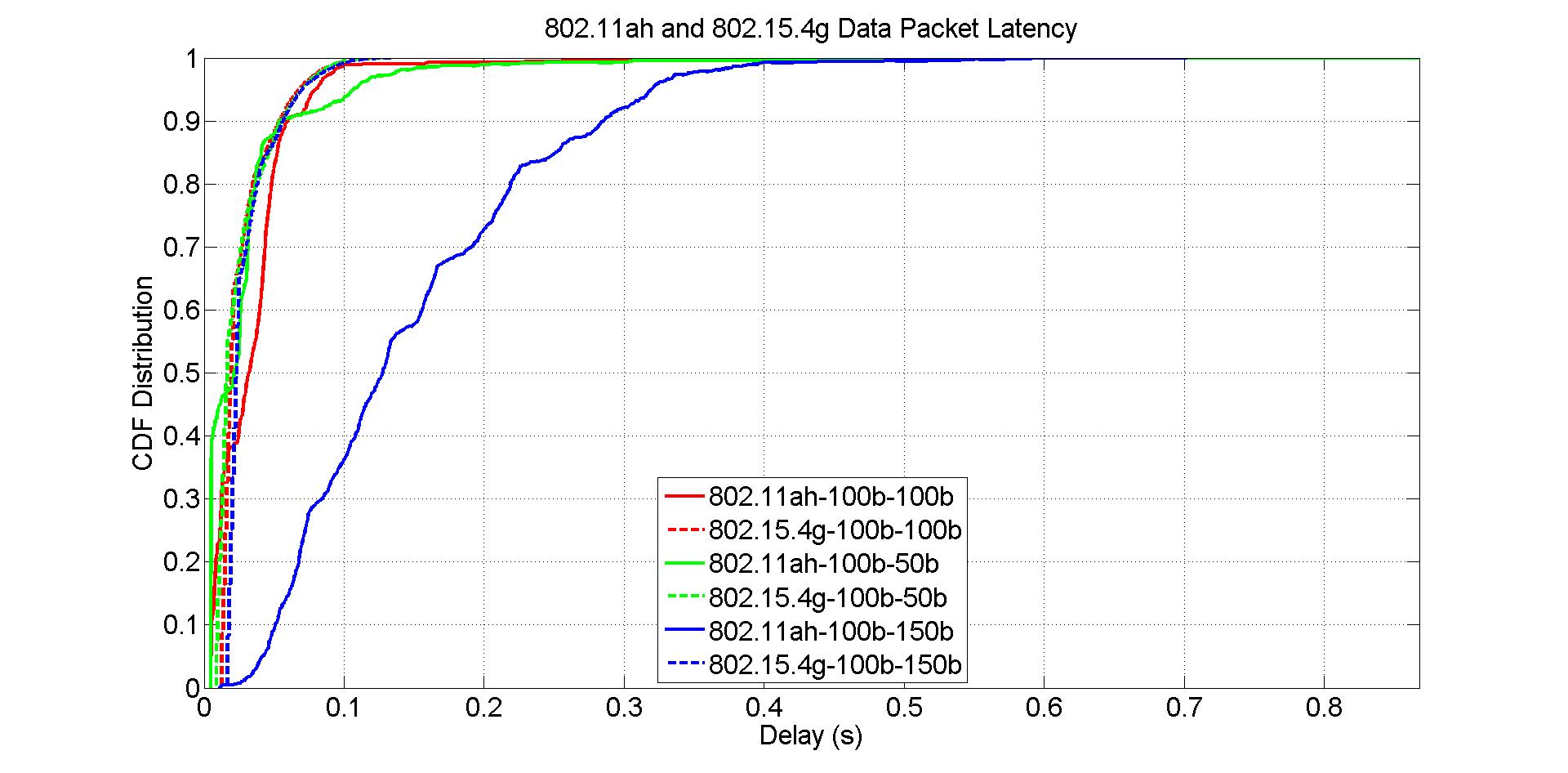 Guo et al, MERL
Slide 22
November 2019
Observations from Packet Latency w.r.t 802.15.4g Packet Size
802.15.4g packet size has little impact on 802.15.4g packet latency

802.15.4g packet size has more impact on 802.11ah packet latency
802.11ah packet latency decreases slightly as 802.15.4g packet decreases
802.11ah packet latency increases as 802.15.4g packet increases

From perspective of packet latency, 802.15.4g should send data with medium packet size
Guo et al, MERL
Slide 23
November 2019
802.11ah Contention Window Impact on Packet Delivery Rate
Solid lines are 802.11ah packet delivery rate
Dash lines are 802.15.4g packet delivery rate
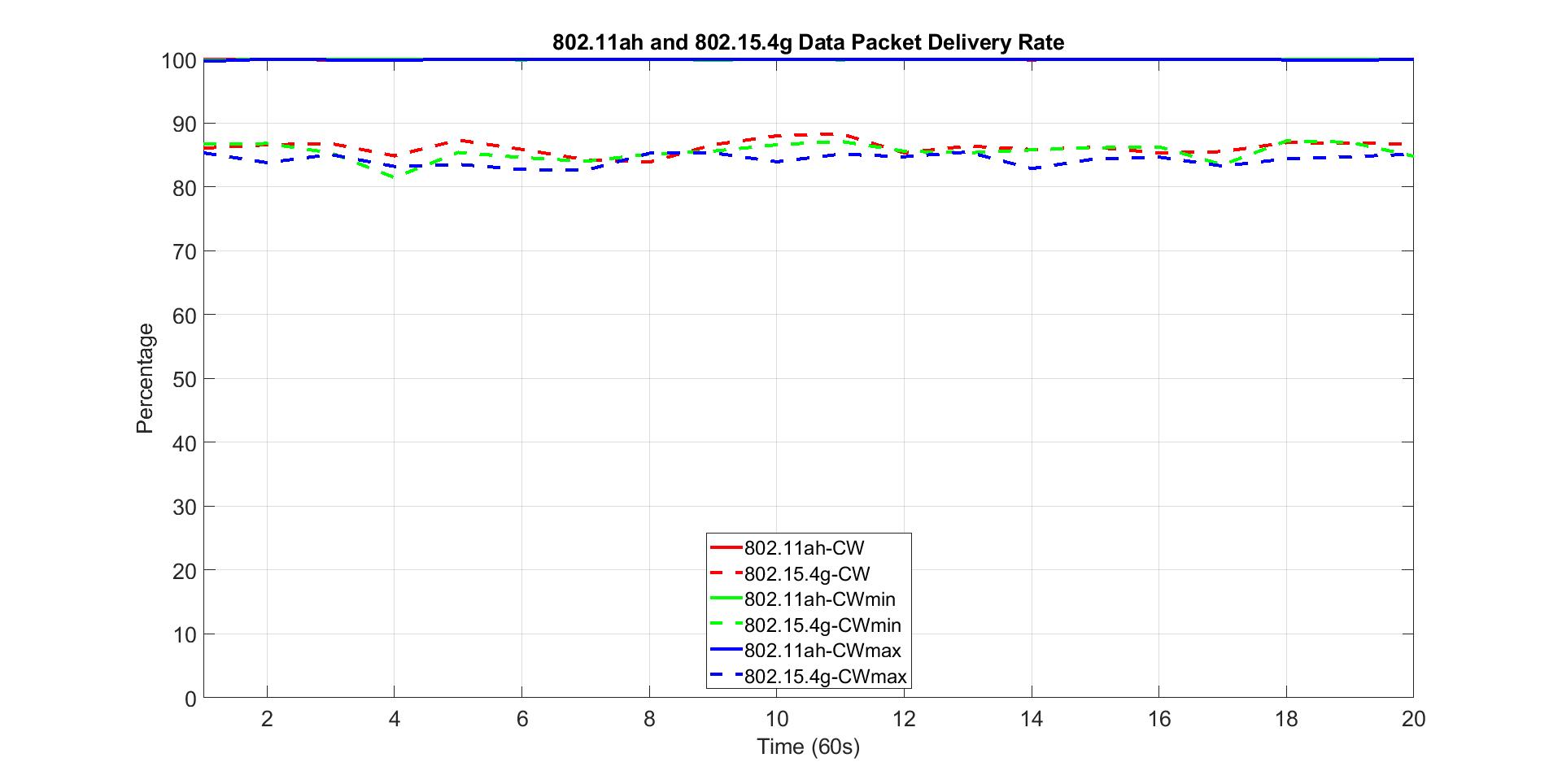 Guo et al, MERL
Slide 24
November 2019
Observations from Packet Delivery Rate w.r.t 802.11ah Contention Window
802.11ah backoff contention window has no impact on 802.11ah packet delivery rate
For all cases, 802.11ah network delivers near 100% of the packet

802.11ah backoff contention window also has little impact on 802.15.4g packet delivery rate

From perspective of packet delivery rate, 802.11ah node does not need to adjust its backoff contention window, it should follow standard contention window configuration procedure
Guo et al, MERL
Slide 25
November 2019
802.11ah Contention Window Impact on Packet Latency
Solid lines are 802.11ah packet latency
Dash lines are 802.15.4g packet latency
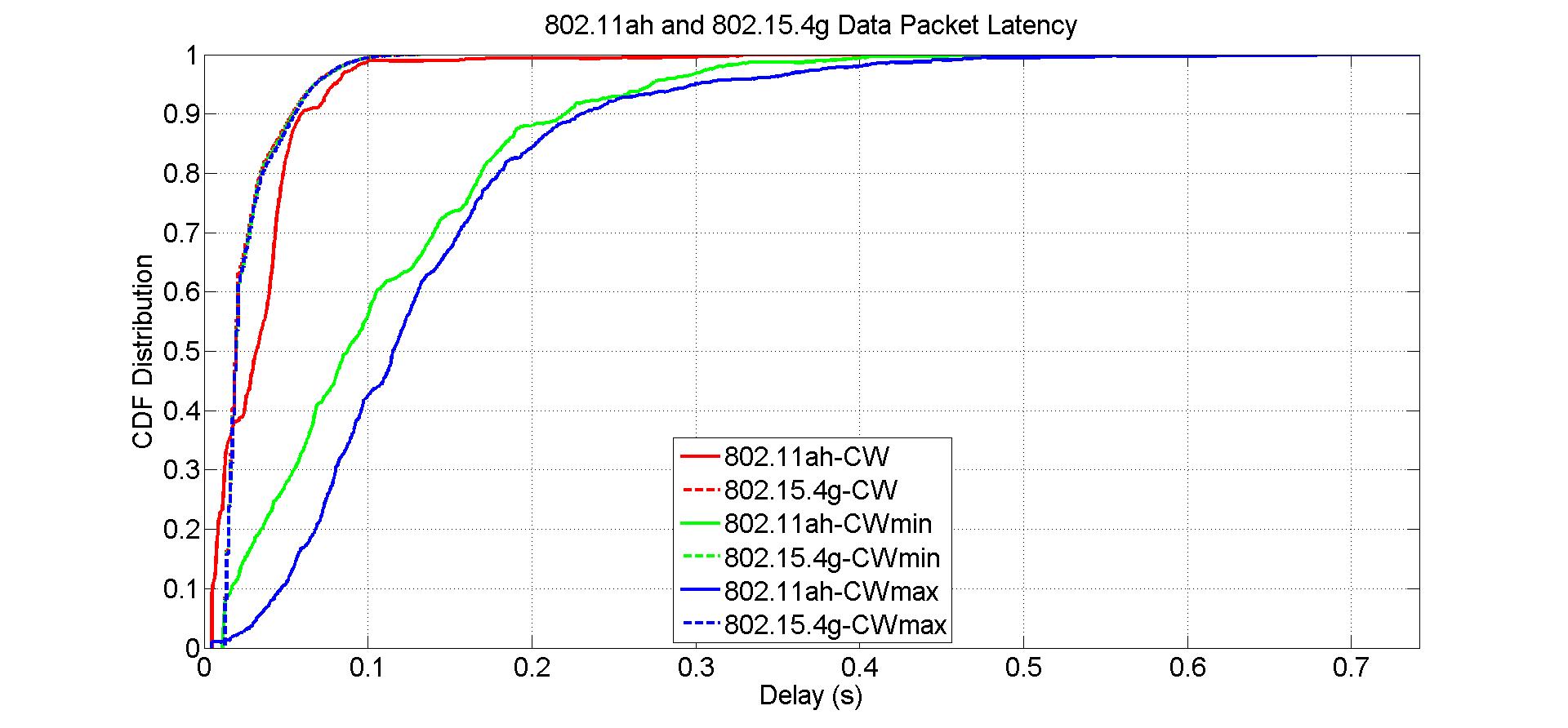 Guo et al, MERL
Slide 26
November 2019
Observations from Packet Latency w.r.t 802.11ah Contention Window
802.11ah backoff contention window has no impact on 802.15.4g packet latency

802.11ah backoff contention window has impact on 802.11ah packet latency
802.11ah packet latency increases for both smaller and larger contention window size

From perspective of packet latency, 802.11ah should follow standard backoff contention window configuration
Guo et al, MERL
Slide 27
November 2019
802.15.4g Backoff Parameter Impact on Packet Delivery Rate
Solid lines are 802.11ah packet delivery rate
Dash lines are 802.15.4g packet delivery rate
802.15.4g macMinBE = 2
macMaxBE and ReTry are variable
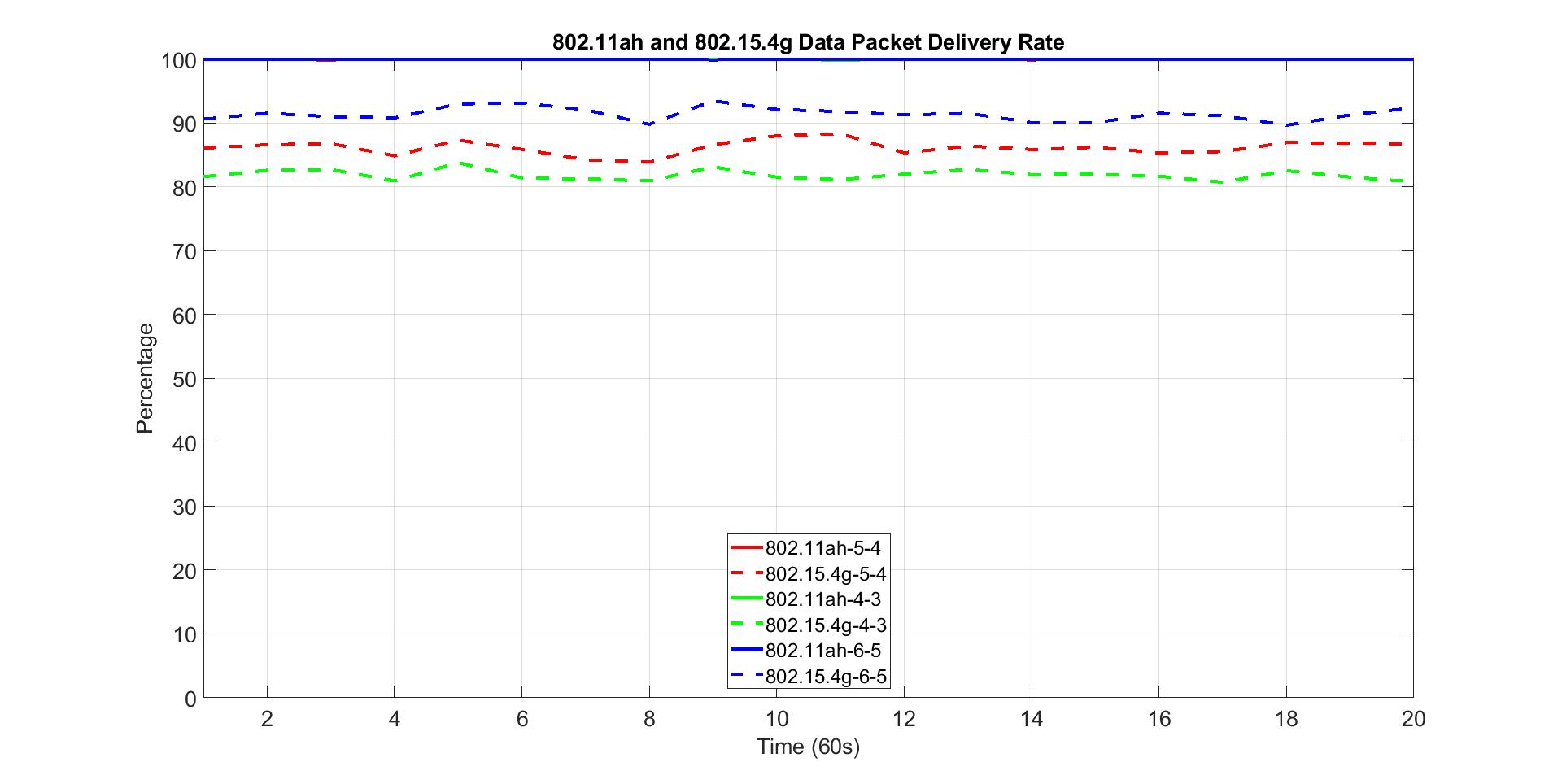 macMaxBE
ReTry
Guo et al, MERL
Slide 28
November 2019
Observations from Packet Delivery Rate w.r.t 802.15.4g Backoff Parameter
802.15.4g backoff parameters have no impact on 802.11ah packet delivery rate
For all cases, 802.11ah network delivers near 100% of the packet

802.15.4g backoff parameters affect 802.15.4g packet delivery rate
802.15.4g packet delivery rate decreases as its backoff parameters decrease
802.15.4g packet delivery rate increases as its backoff parameters increase

From perspective of packet delivery rate, 802.15.4g node should send data with larger backoff parameters
Guo et al, MERL
Slide 29
November 2019
802.15.4g Backoff Parameter Impact on Packet Latency
Solid lines are 802.11ah packet latency
Dash lines are 802.15.4g packet latency
802.15.4g macMinBE = 2
macMaxBE and ReTry are variable
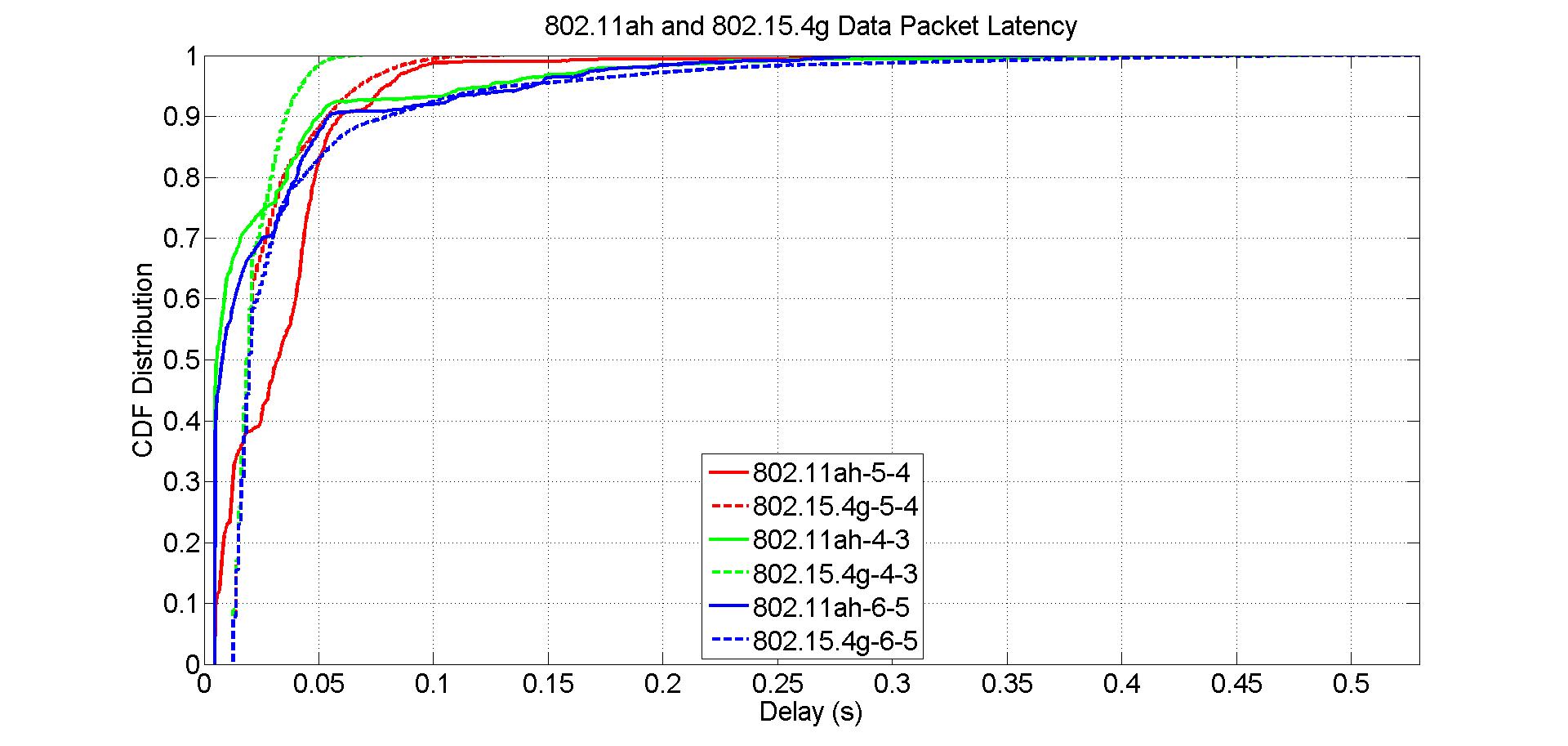 Guo et al, MERL
Slide 30
November 2019
Observations from Packet Latency w.r.t 802.15.4g Backoff Parameter
802.15.4g backoff parameters slightly impact on 802.15.4g packet latency
Smaller backoff parameters decrease 802.15.4g packet latency
Larger backoff parameters increase 802.15.4g packet latency

802.15.4g backoff parameters have small impact on 802.11ah packet latency

From perspective of packet latency, 802.15.4g should send data with smaller backoff parameters
Guo et al, MERL
Slide 31
November 2019
Summary of Packet Size and Backoff Parameter Impact
802.11ah packet size 
has impact on 802.15.4g packet delivery rate
has impact on 802.11ah packet delivery rate
has major impact on 802.11ah packet latency
802.11ah node should send packet with medium size packet
802.15.4g packet size
has impact on 802.11ah packet delivery rate and has little impact on 802.15.4g packet latency
has impact on 802.11ah packet latency and has no impact on 802.11ah packet delivery rate
802.15.4g node should send packet with medium packet size
802.11ah backoff contention window 
has little impact on 802.15.4g performance and 802.11ah packet delivery rate
has impact on 802.11ah packet latency
802.11ah node should follow standard backoff contention window configuration
802.15.4g backoff parameters
have no impact on 802.11ah packet delivery
have impact on 802.15.4g packet delivery rate
has small impact on 802.11ah packet latency and 802.15.4g packet latency
802.15.4g node should send packet with larger backoff parameters if packet delivery rate is critical and send packet with smaller backoff parameters if packet latency is critical
Guo et al, MERL
Slide 32
November 2019
Part 3: Frame Size and Backoff Parameter
Network load
20 kbps offered load for 802.11ah network
40 kbps offered load for 802.15.4g network

Network size
50 nodes for both 802.11ah network and 802.15.4g network
Guo et al, MERL
Slide 33
November 2019
802.11ah Packet Size Impact on Packet Delivery Rate
Solid lines
802.11ah performance
Dash lines 
802.15.4g performance
802.11ah packet delivery rate
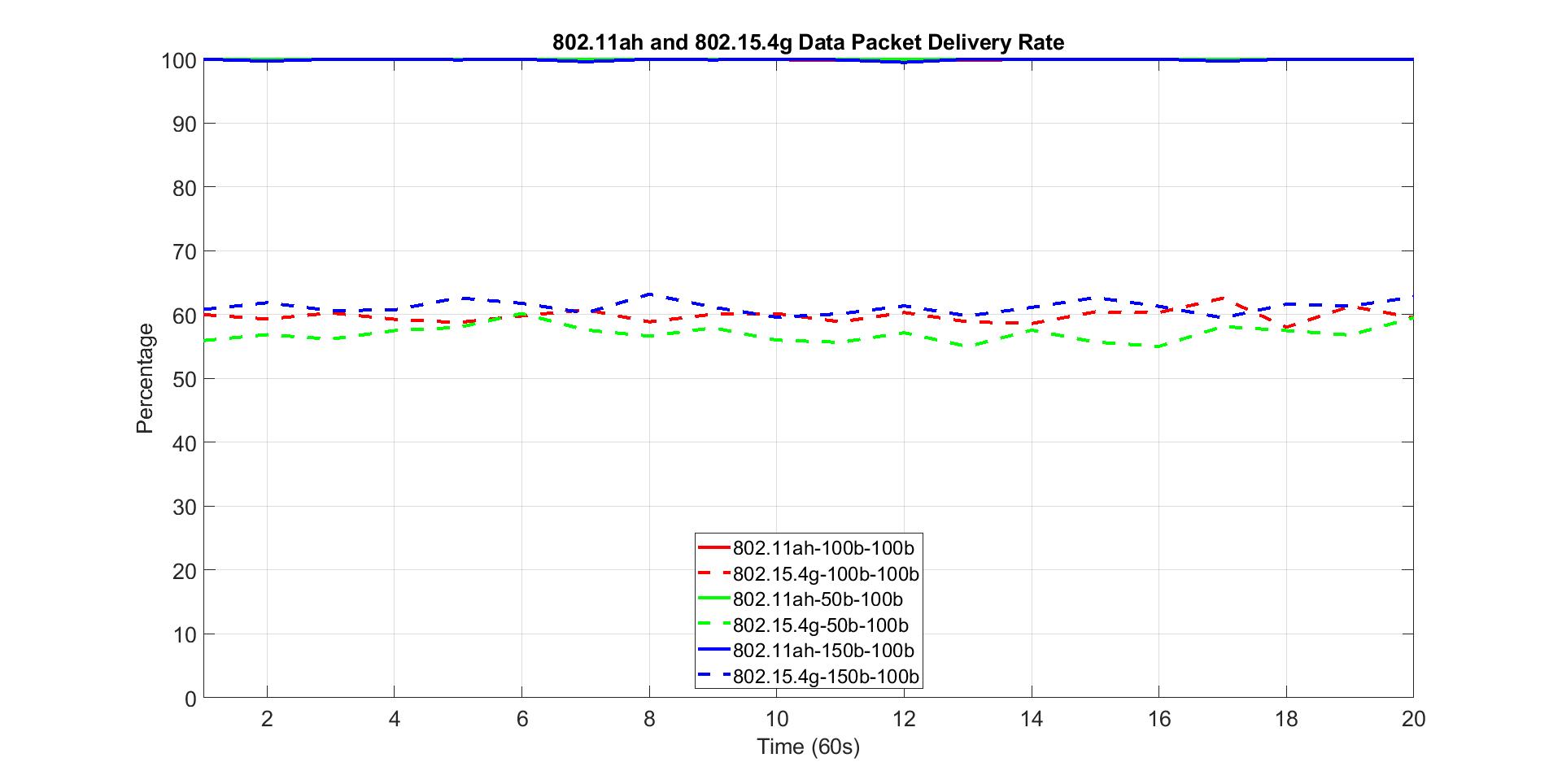 802.15.4g packet delivery rate
802.11ah packet size
802.15.4g packet size
Guo et al, MERL
Slide 34
November 2019
Observations from Packet Delivery Rate w.r.t 802.11ah Packet Size
802.11ah packet size has no impact on 802.11ah packet delivery rate
For all cases, 802.11ah network delivers near 100% of the packet

802.11ah packet size also has little impact on 802.15.4g packet delivery rate
802.15.4g packet delivery rate decreases slightly as 802.11ah packet size decreases
802.15.4g packet delivery rate increases slightly as 802.11ah packet size increases

From perspective of packet delivery rate, 802.11ah node should send data with larger packet size
Guo et al, MERL
Slide 35
November 2019
802.11ah Packet Size Impact on Packet Latency
Solid lines
802.11ah performance
Dash lines 
802.15.4g performance
802.15.4g packet latency
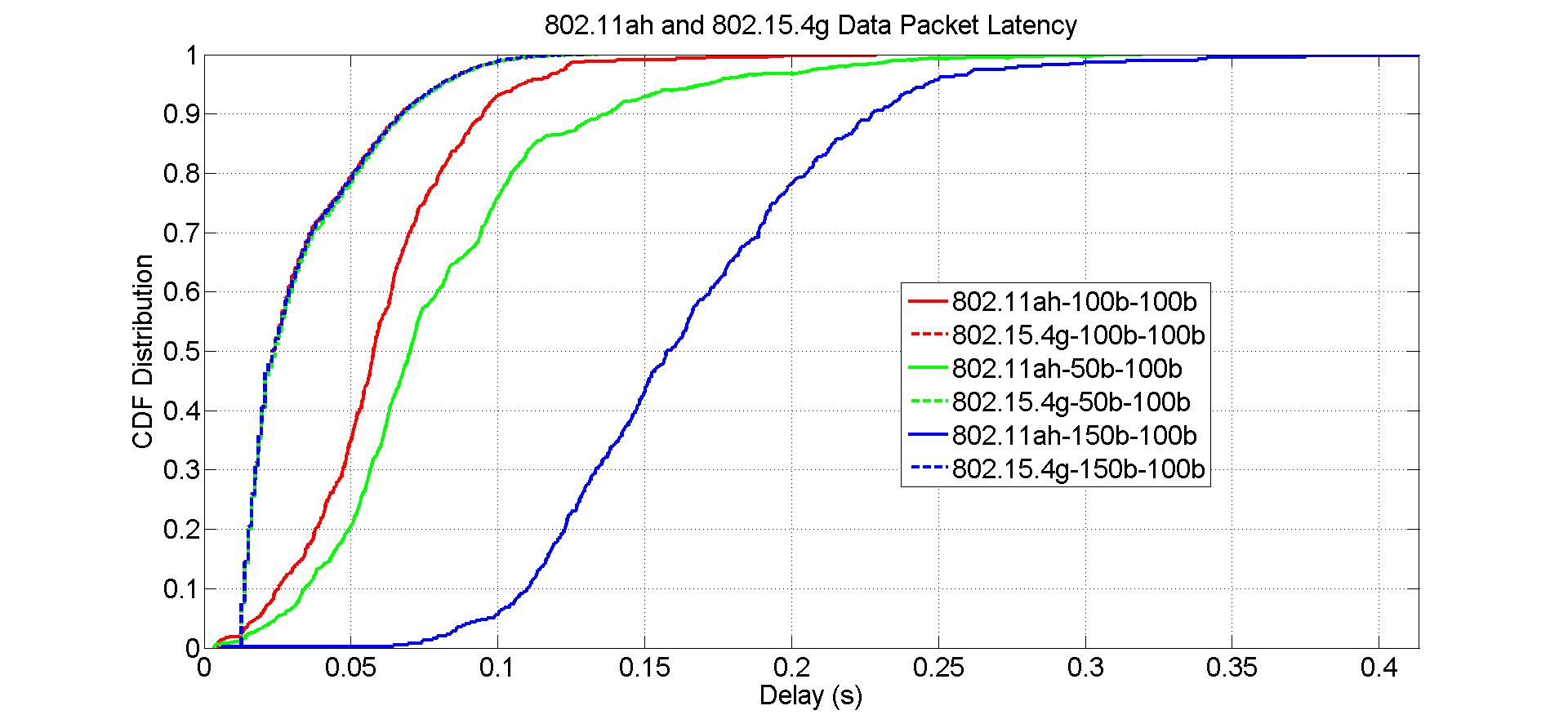 802.11ah packet latency
Guo et al, MERL
Slide 36
November 2019
Observations from Packet Latency w.r.t 802.11ah Packet Size
802.11ah packet size has no impact on 802.15.4g packet latency

802.11ah packet size has impact on 802.11ah packet latency
50 bytes packet has more latency than 100 bytes packet does
150 bytes packet has more latency than both 50 bytes packet and 100 bytes packet do

From perspective of packet latency, 802.11ah node should send data with medium packet size
Guo et al, MERL
Slide 37
November 2019
802.15.4g Packet Size Impact on Packet Delivery Rate
Solid lines
802.11ah performance
Dash lines 
802.15.4g performance
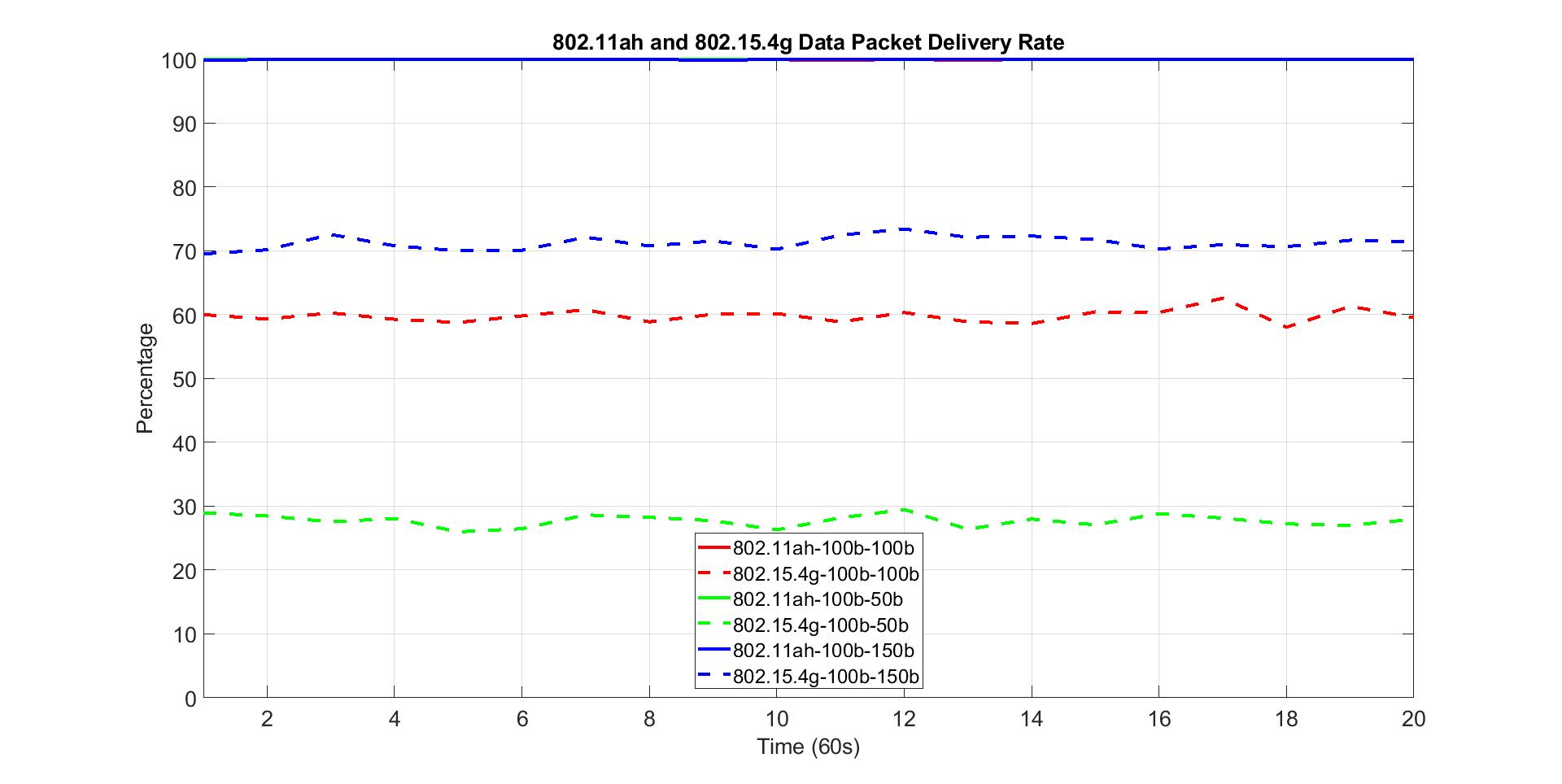 Guo et al, MERL
Slide 38
November 2019
Observations from Packet Delivery Rate w.r.t 802.15.4g Packet Size
802.15.4g packet size has no impact on 802.11ah packet delivery rate
For all cases, 802.11ah network delivers near 100% of the packet

802.15.4g packet size affects 802.15.4g packet delivery rate
802.15.4g packet delivery rate decreases as its packet size decreases
802.15.4g packet delivery rate increases as its packet size increases

From perspective of packet delivery rate, 802.15.4g node should send data with larger packet
Guo et al, MERL
Slide 39
November 2019
802.15.4g Packet Size Impact on Packet Latency
Solid lines
802.11ah performance
Dash lines 
802.15.4g performance
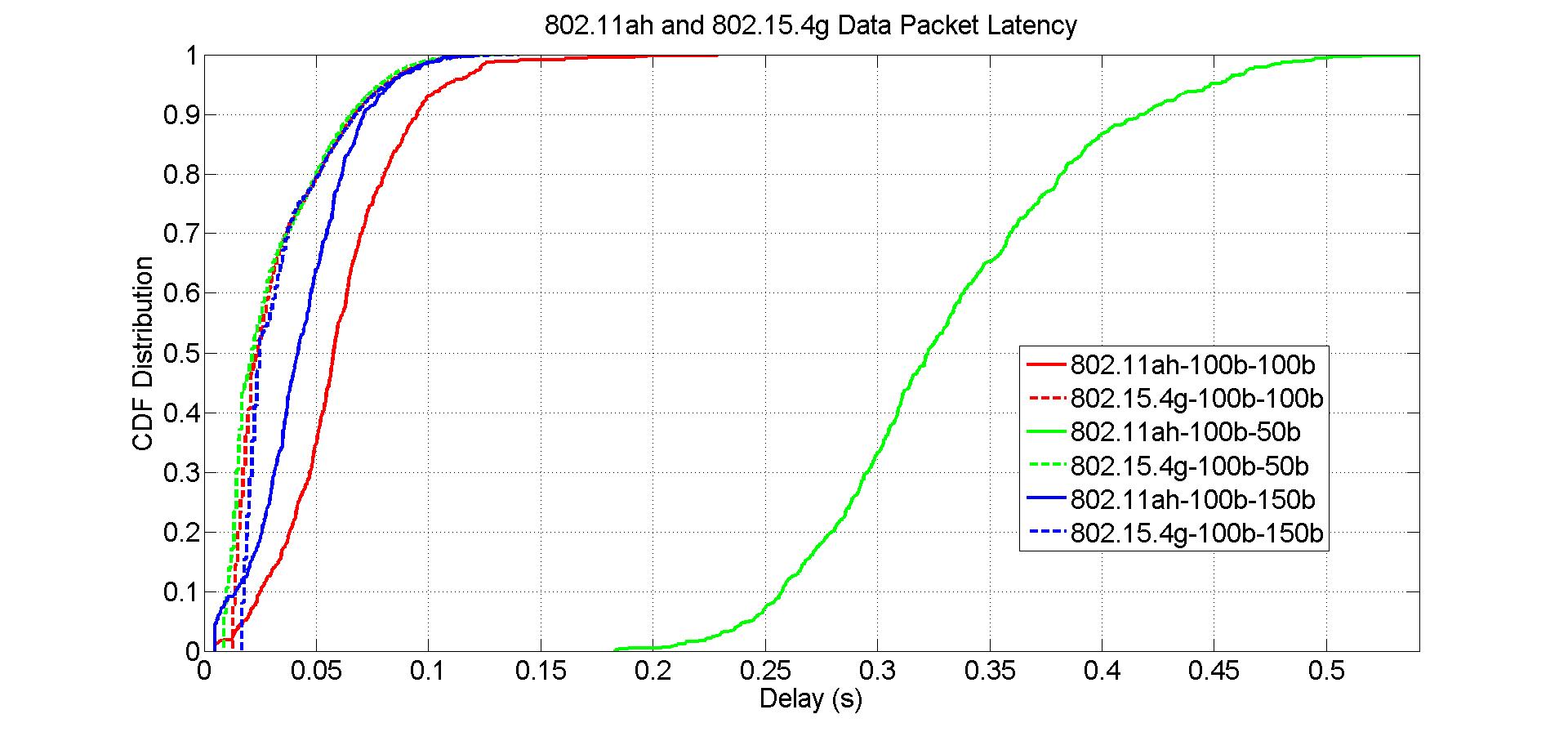 Guo et al, MERL
Slide 40
November 2019
Observations from Packet Latency w.r.t 802.15.4g Packet Size
802.15.4g packet size has little impact on 802.15.4g packet latency

802.15.4g packet size has more impact on 802.11ah packet latency
802.11ah packet latency increases as 802.15.4g packet size decreases
802.11ah packet latency decreases as 802.15.4g packet size increases

From perspective of packet latency, 802.15.4g should send data with larger packet size
Guo et al, MERL
Slide 41
November 2019
802.11ah Contention Window Impact on Packet Delivery Rate
Solid lines
802.11ah performance
Dash lines 
802.15.4g performance
802.11ah packet delivery rate
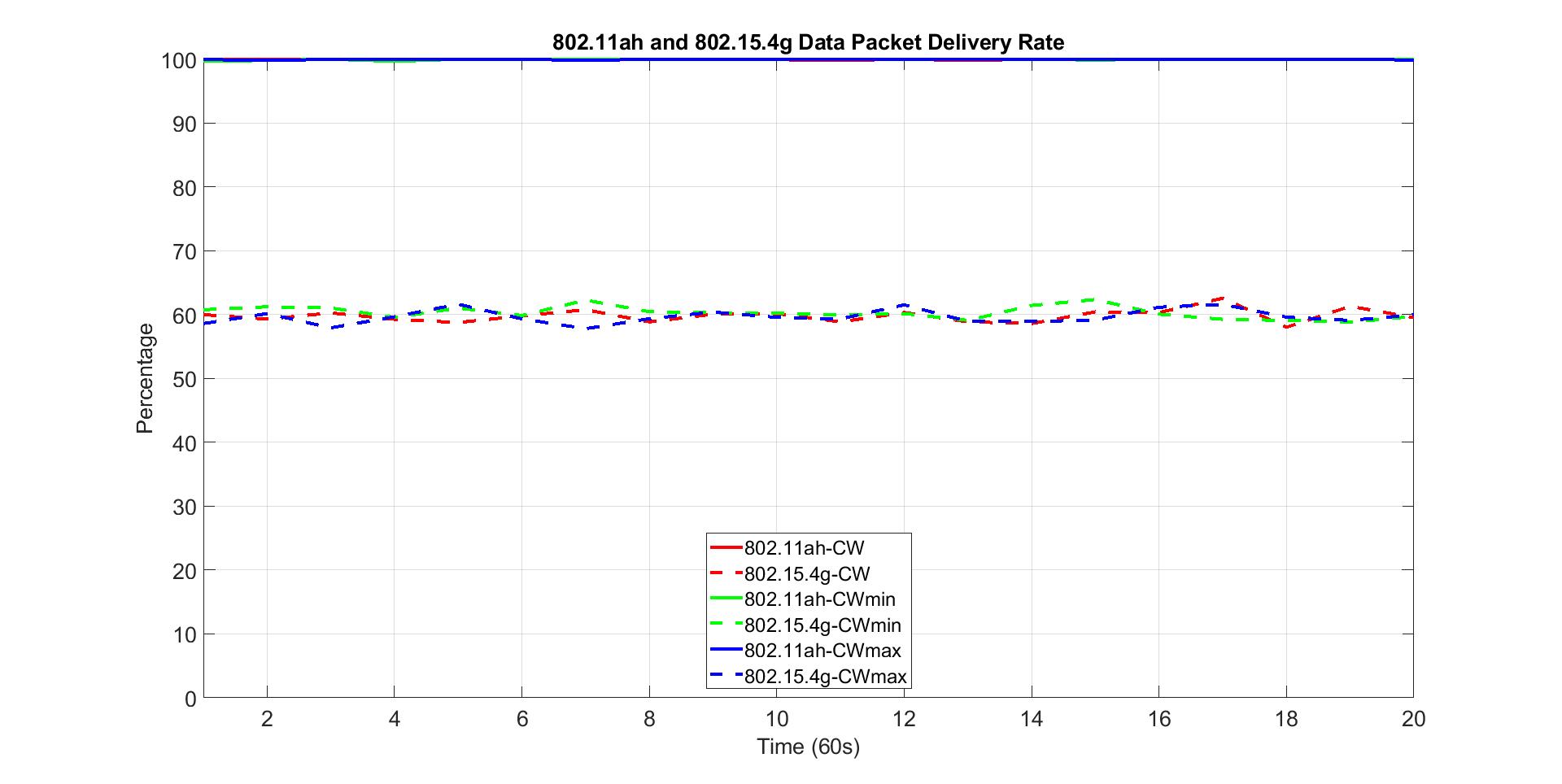 802.15.4g packet delivery rate
802.11ah backoff contention window
Guo et al, MERL
Slide 42
November 2019
Observations from Packet Delivery Rate w.r.t 802.11ah Contention Window
802.11ah backoff contention window has no impact on 802.11ah packet delivery rate
For all cases, 802.11ah network delivers near 100% of the packet

802.11ah backoff contention window also has little impact on 802.15.4g packet delivery rate

From perspective of packet delivery rate, 802.11ah node does not need to adjust its backoff contention window, it should follow standard contention window configuration procedure
Guo et al, MERL
Slide 43
November 2019
802.11ah Contention Window Impact on Packet Latency
Solid lines
802.11ah performance
Dash lines 
802.15.4g performance
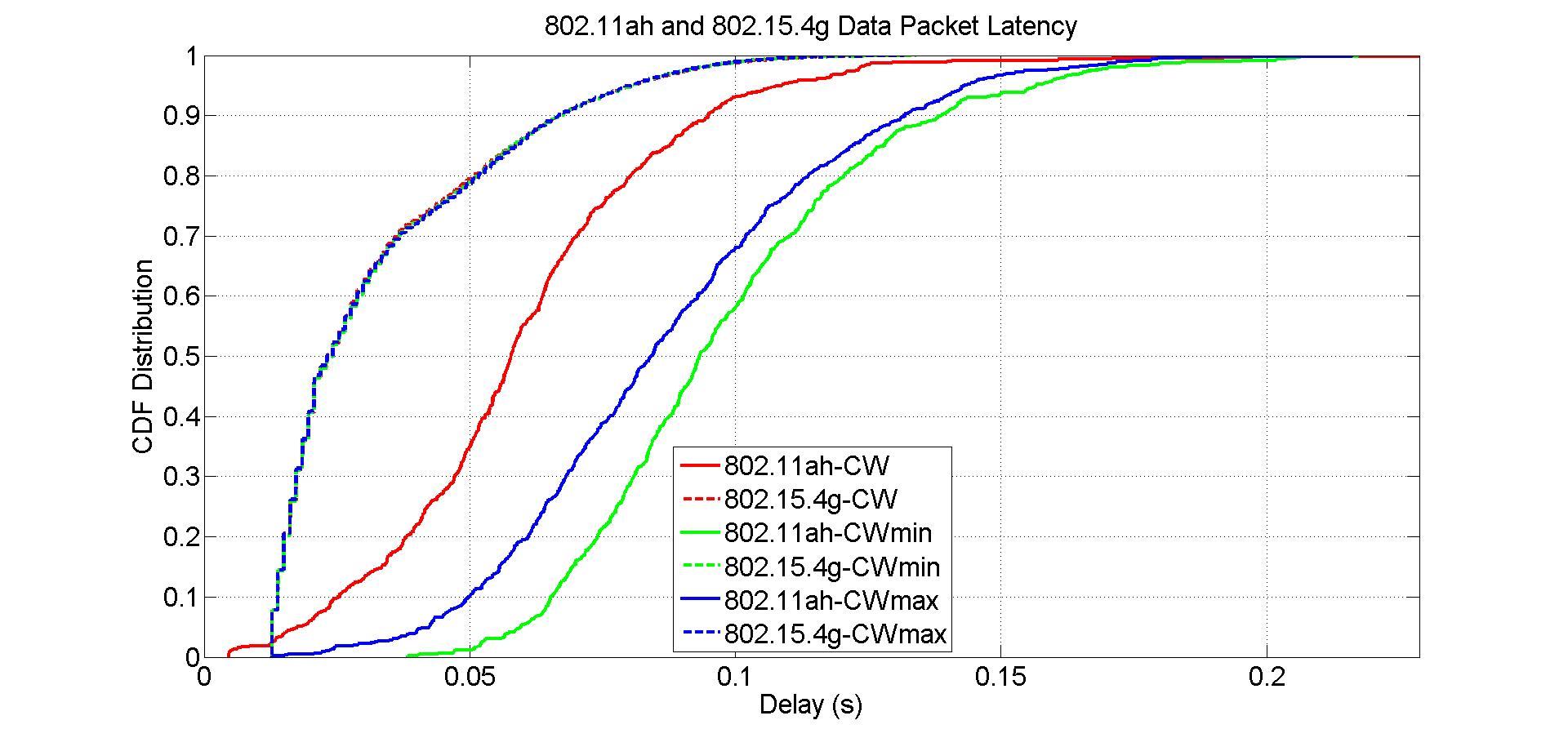 Guo et al, MERL
Slide 44
November 2019
Observations from Packet Latency w.r.t 802.11ah Contention Window
802.11ah backoff contention window has no impact on 802.15.4g packet latency

802.11ah backoff contention window has impact on 802.11ah packet latency

From perspective of packet latency, 802.11ah should follow standard backoff contention window configuration
Guo et al, MERL
Slide 45
November 2019
802.15.4g Backoff Parameter Impact on Packet Delivery Rate
Solid lines
802.11ah performance
Dash lines 
802.15.4g performance
802.15.4g macMinBE = 3
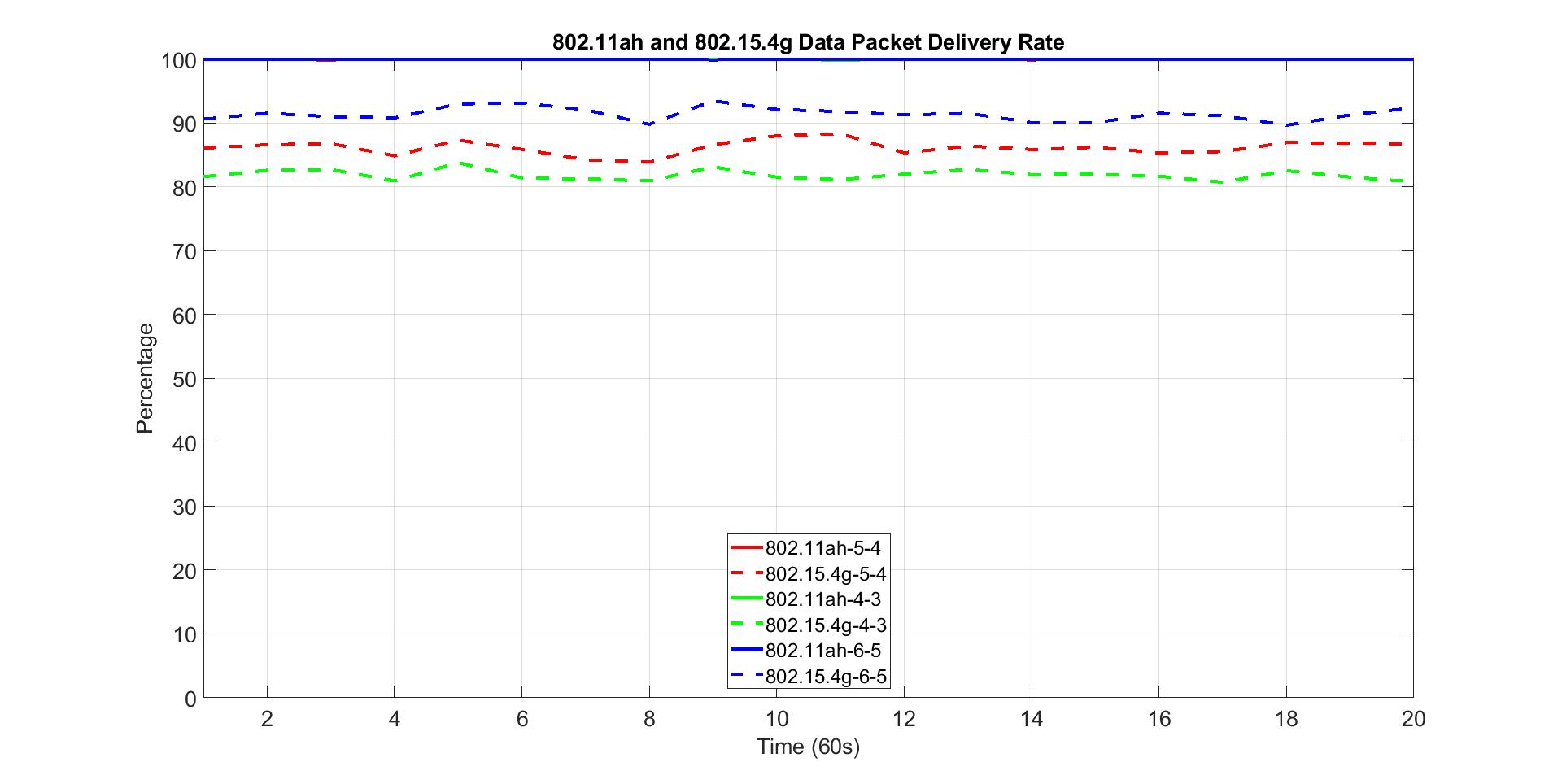 802.15.4g macMaxBE and macMaxCSMABackoffs
Guo et al, MERL
Slide 46
November 2019
Observations from Packet Delivery Rate w.r.t 802.15.4g Backoff Parameter
802.15.4g backoff parameters have no impact on 802.11ah packet delivery rate
For all cases, 802.11ah network delivers near 100% of the packet

802.15.4g backoff parameters affect 802.15.4g packet delivery rate
802.15.4g packet delivery rate decreases as its backoff parameters decrease
802.15.4g packet delivery rate increases as its backoff parameters increase

From perspective of packet delivery rate, 802.15.4g node should send data with larger backoff parameters
Guo et al, MERL
Slide 47
November 2019
802.15.4g Backoff Parameter Impact on Packet Latency
Solid lines
802.11ah performance
Dash lines 
802.15.4g performance
802.15.4g macMinBE = 3
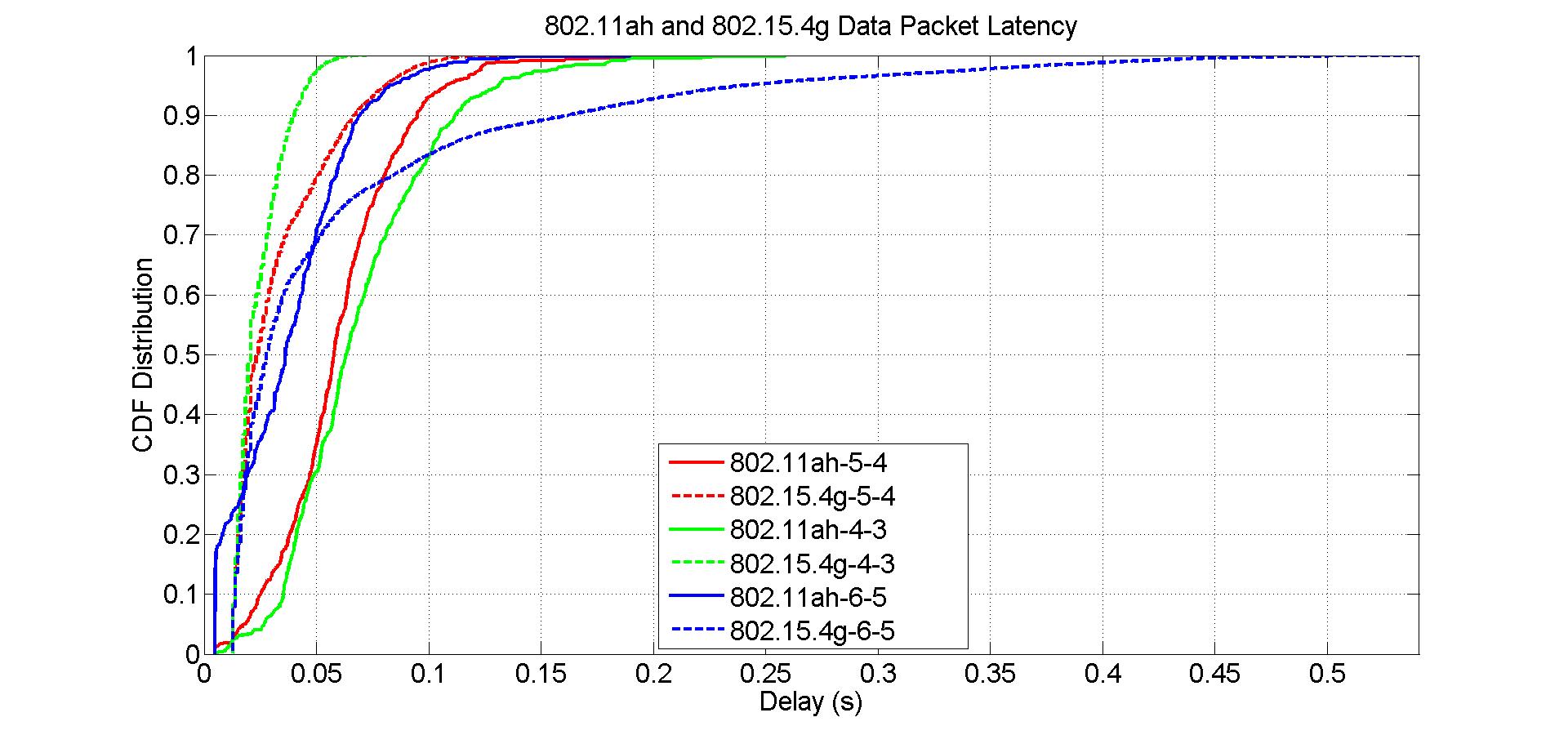 Guo et al, MERL
Slide 48
November 2019
Observations from Packet Latency w.r.t 802.15.4g Backoff Parameter
802.15.4g backoff parameters have impact on 802.15.4g packet latency
Smaller backoff parameters decrease 802.15.4g packet latency
Larger backoff parameters increase 802.15.4g packet latency

802.15.4g backoff parameters have impact on 802.11ah packet latency
Smaller backoff parameters increase 802.11ah packet latency
Larger backoff parameters decrease 802.11ah packet latency

From perspective of 802.15.4g packet latency, 802.15.4g should send data with smaller backoff parameters

From perspective of 802.11ah packet latency, 802.15.4g should send data with larger backoff parameters
Guo et al, MERL
Slide 49
November 2019
Summary of Packet Size and Backoff Parameter Impact
802.11ah packet size 
has little impact on 802.15.4g performance and 802.11ah packet delivery rate
has major impact on 802.11ah packet latency
802.11ah node should send packet with medium packet size
802.15.4g packet size
has little impact on 802.11ah packet delivery rate and 802.15.4g packet latency
has major impact on 802.11ah packet latency and 802.15.4g packet delivery rate
802.15.4g node should send packet with larger packet size
802.11ah backoff contention window 
has little impact on 802.15.4g performance and 802.11ah packet delivery rate
has major impact on 802.11ah packet latency
802.11ah node should follow standard backoff contention window configuration
802.15.4g backoff parameters
have little impact on 802.11ah packet delivery rate
have impact on 802.15.4g packet delivery rate
has opposite impact on 802.11ah packet latency and 802.15.4g packet latency
802.15.4g node should send packet with larger backoff parameters if packet delivery rate is critical and send packet with smaller backoff parameters if packet latency is critical
Guo et al, MERL
Slide 50
November 2019
Part 4: Frame Size and Backoff Parameter
Network load
40 kbps offered load for 802.11ah network
20 kbps offered load for 802.15.4g network

Network size
100 nodes for both 802.11ah network and 802.15.4g network
Guo et al, MERL
Slide 51
November 2019
802.11ah Packet Size Impact on Packet Delivery Rate
Solid lines
802.11ah performance
Dash lines 
802.15.4g performance
802.11ah packet delivery rate
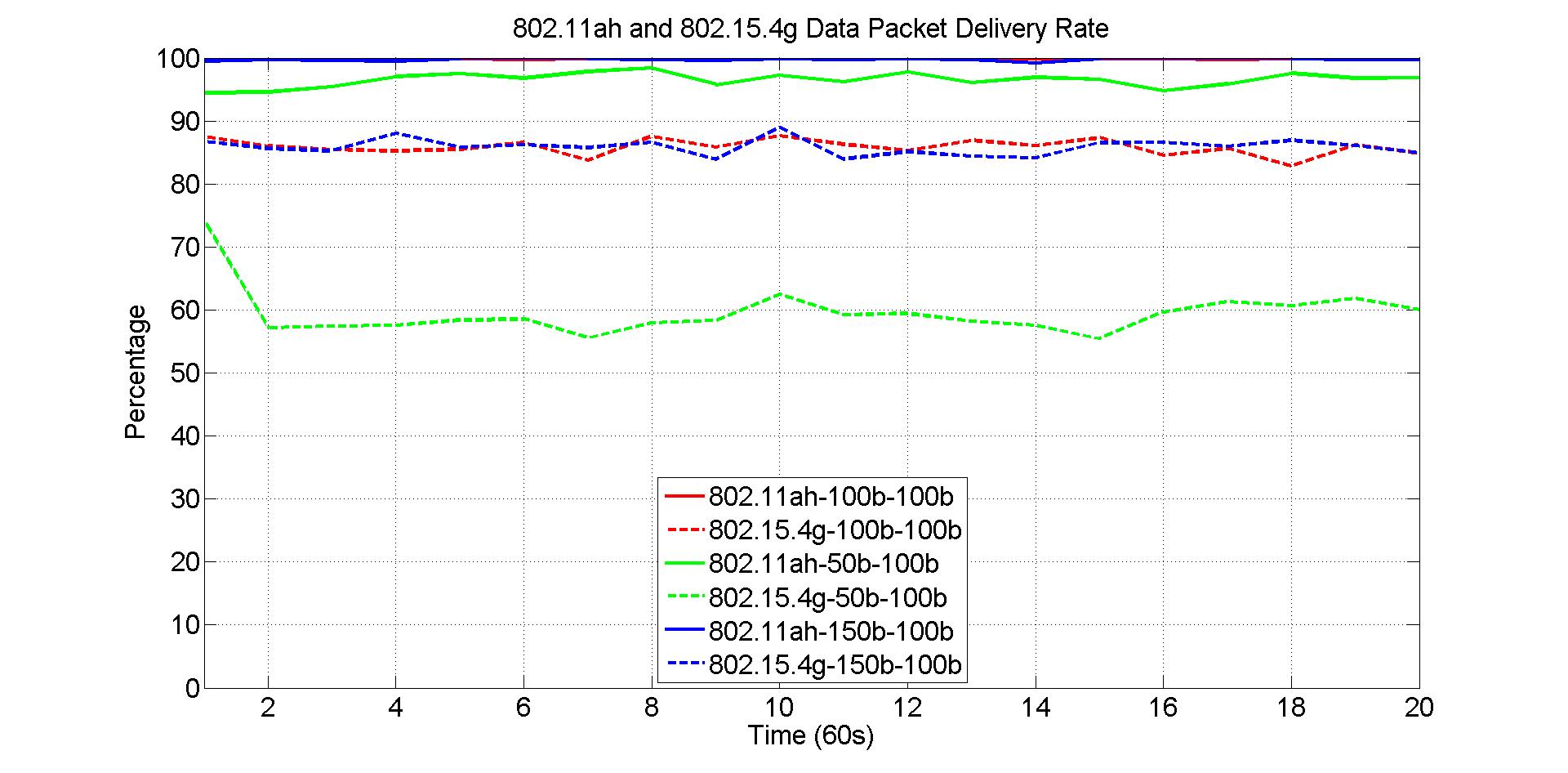 802.15.4g packet delivery rate
802.11ah packet size
802.15.4g packet size
Guo et al, MERL
Slide 52
November 2019
Observations from Packet Delivery Rate w.r.t 802.11ah Packet Size
802.11ah packet size has impact on 802.11ah packet delivery rate
For 50-byte packet, 802.11ah network delivers 96.66% of the packet
For 150-byte packet, 802.11ah network delivers 99.89% of the packet

802.11ah packet size also has impact on 802.15.4g packet delivery rate
For 50-byte packet, 802.15.4g packet delivery rate decreases about 27%

From perspective of packet delivery rate, 802.11ah node should send data with larger packet size
Guo et al, MERL
Slide 53
November 2019
802.11ah Packet Size Impact on Packet Latency
Solid lines
802.11ah performance
Dash lines 
802.15.4g performance
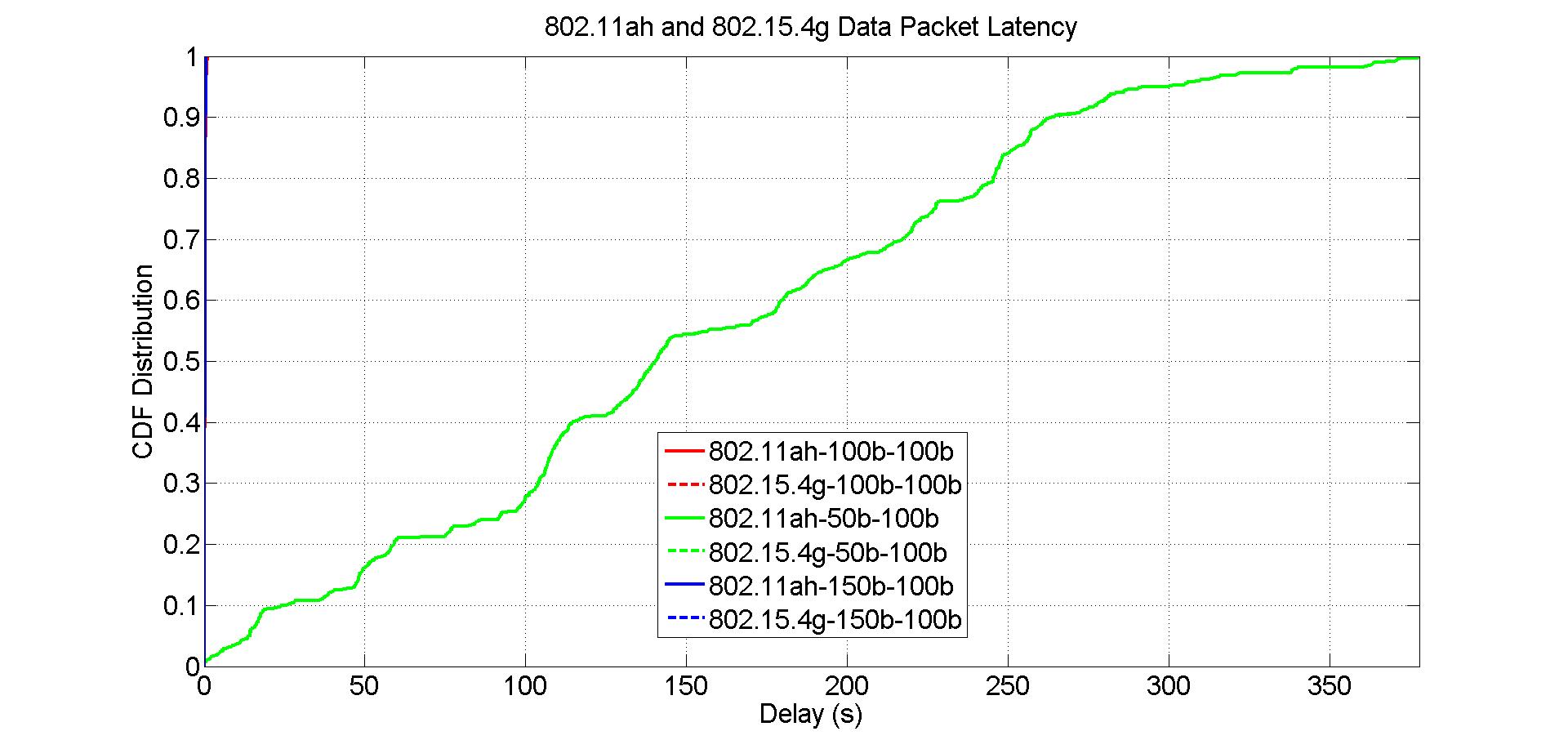 802.11ah packet latency for 50-byte packet
Guo et al, MERL
Slide 54
November 2019
Observations from Packet Latency w.r.t 802.11ah Packet Size
802.11ah packet size has little impact on 802.15.4g packet latency

802.11ah packet size has significant impact on 802.11ah packet latency
50-byte packet significantly increases packet latency
150-byte packet has shorter latency than 100-byte packet does

From perspective of packet latency, 802.11ah node should send data with larger packet size
Guo et al, MERL
Slide 55
November 2019
802.15.4g Packet Size Impact on Packet Delivery Rate
Solid lines
802.11ah performance
Dash lines 
802.15.4g performance
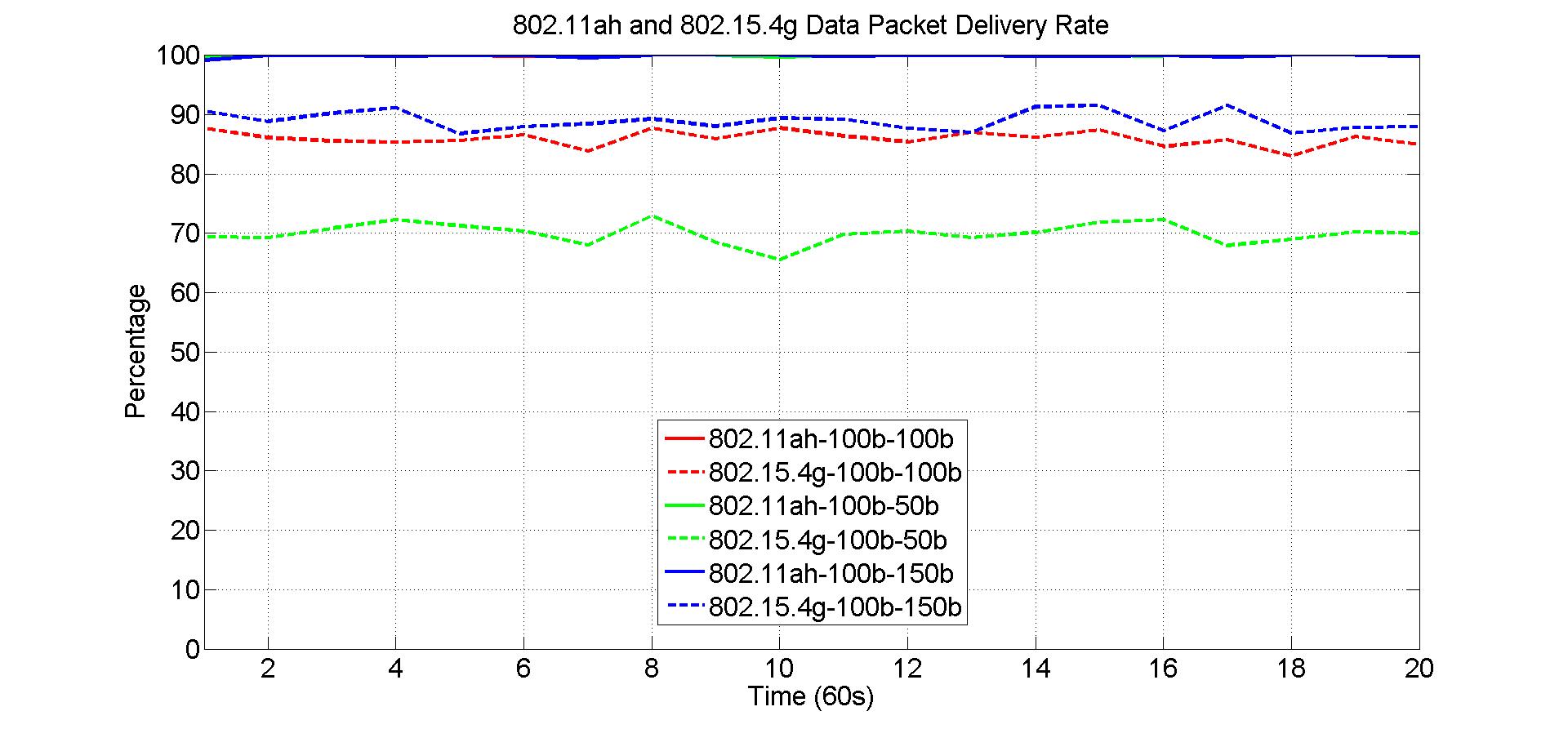 Guo et al, MERL
Slide 56
November 2019
Observations from Packet Delivery Rate w.r.t 802.15.4g Packet Size
802.15.4g packet size has no impact on 802.11ah packet delivery rate
For all cases, 802.11ah network delivers near 100% of the packet

802.15.4g packet size affects 802.15.4g packet delivery rate
802.15.4g packet delivery rate decreases as its packet size decreases
802.15.4g packet delivery rate increases slightly as its packet size increases

From perspective of packet delivery rate, 802.15.4g node should send data with larger packet size
Guo et al, MERL
Slide 57
November 2019
802.15.4g Packet Size Impact on Packet Latency
Solid lines
802.11ah performance
Dash lines 
802.15.4g performance
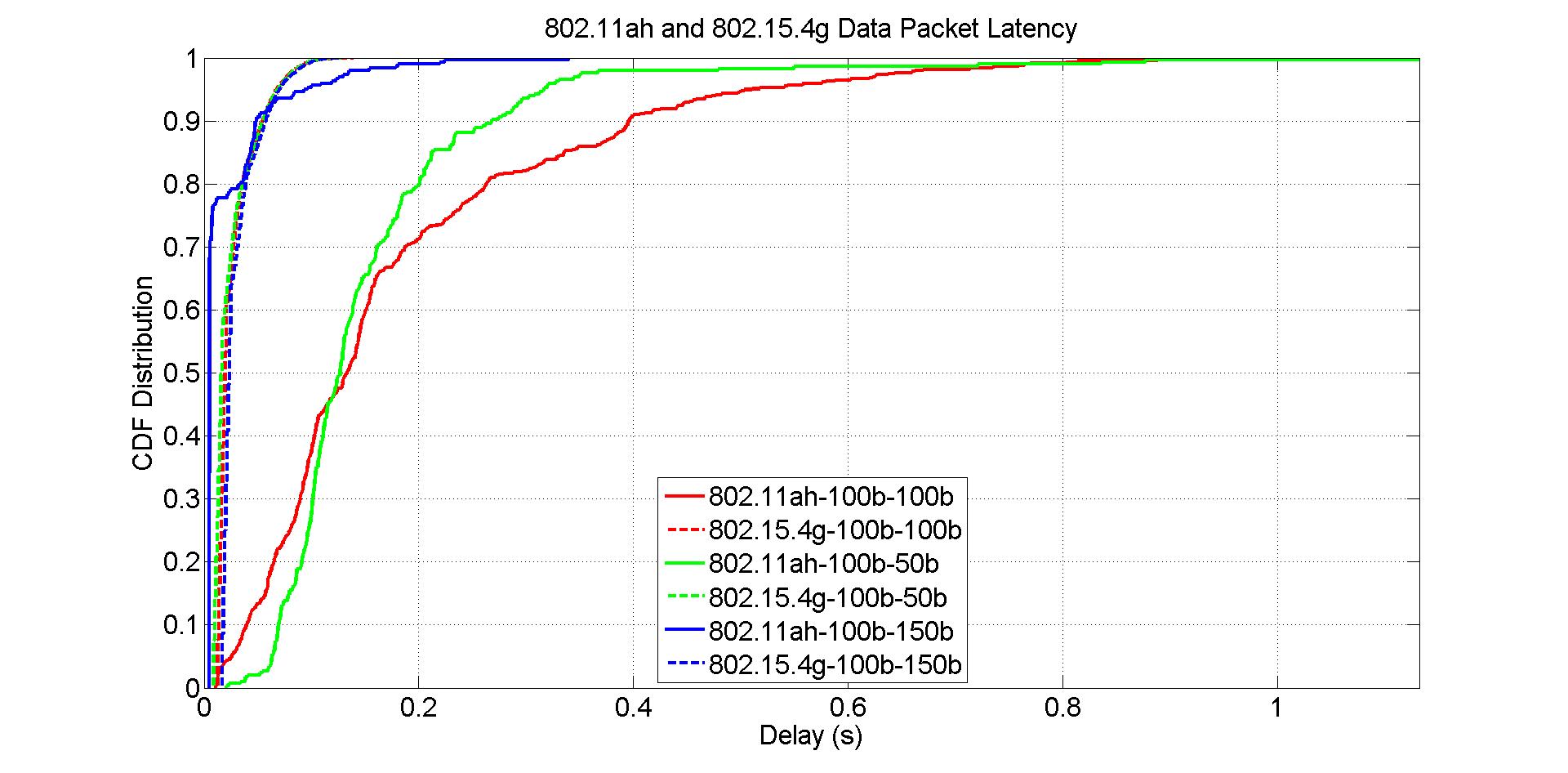 Guo et al, MERL
Slide 58
November 2019
Observations from Packet Latency w.r.t 802.15.4g Packet Size
802.15.4g packet size has little impact on 802.15.4g packet latency

802.15.4g packet size has more impact on 802.11ah packet latency
802.11ah packet latency decreases slightly as 802.15.4g packet decreases
802.11ah packet latency decreases more as 802.15.4g packet increases

From perspective of 802.15.4g packet latency, 802.15.4g should send data with larger packet size
Guo et al, MERL
Slide 59
November 2019
802.11ah Contention Window Impact on Packet Delivery Rate
Solid lines
802.11ah performance
Dash lines 
802.15.4g performance
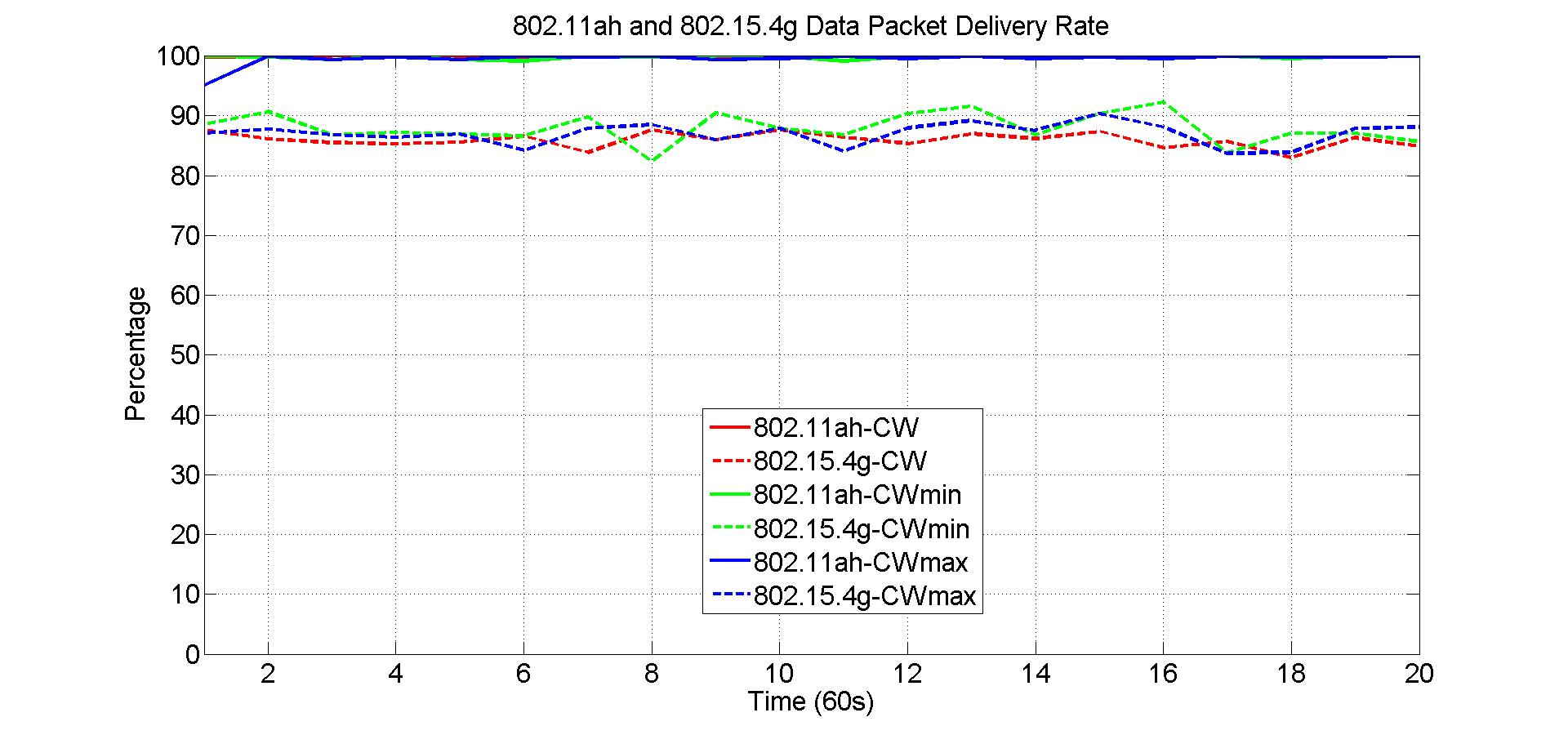 Guo et al, MERL
Slide 60
November 2019
Observations from Packet Delivery Rate w.r.t 802.11ah Contention Window
802.11ah backoff contention window has no impact on 802.11ah packet delivery rate
For all cases, 802.11ah network delivers near 100% of the packet

802.11ah backoff contention window also has no impact on 802.15.4g packet delivery rate

From perspective of packet delivery rate, 802.11ah node does not need to adjust its backoff contention window, it should follow standard contention window configuration procedure
Guo et al, MERL
Slide 61
November 2019
802.11ah Contention Window Impact on Packet Latency
Solid lines
802.11ah performance
Dash lines 
802.15.4g performance
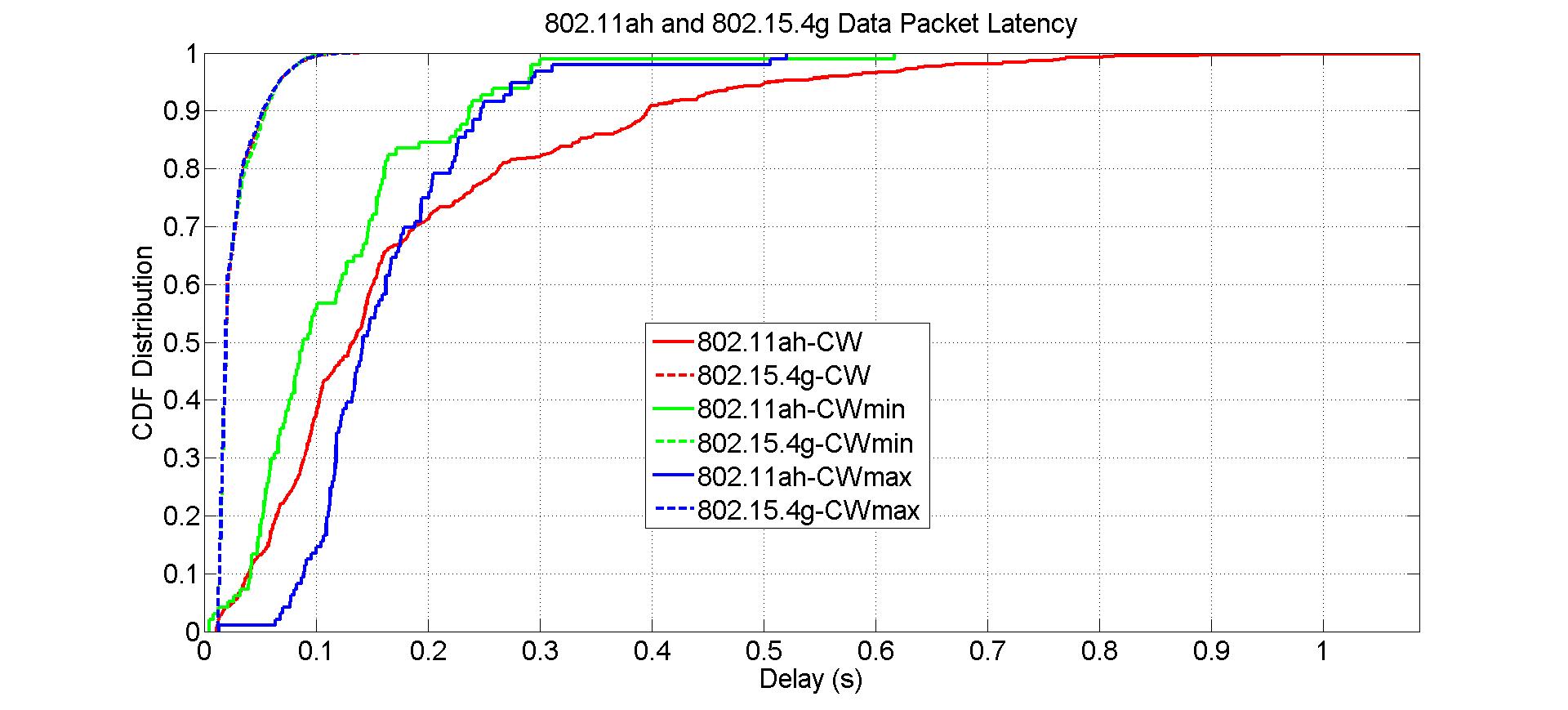 Guo et al, MERL
Slide 62
November 2019
Observations from Packet Latency w.r.t 802.11ah Contention Window
802.11ah backoff contention window has no impact on 802.15.4g packet latency

802.11ah backoff contention window has impact on 802.11ah packet latency
802.11ah packet latency is shorter for both smaller contention window size

From perspective of packet latency, 802.11ah node should send data with smaller backoff contention window size
Guo et al, MERL
Slide 63
November 2019
802.15.4g Backoff Parameter Impact on Packet Delivery Rate
Solid lines
802.11ah performance
Dash lines 
802.15.4g performance
802.15.4g macMinBE = 3
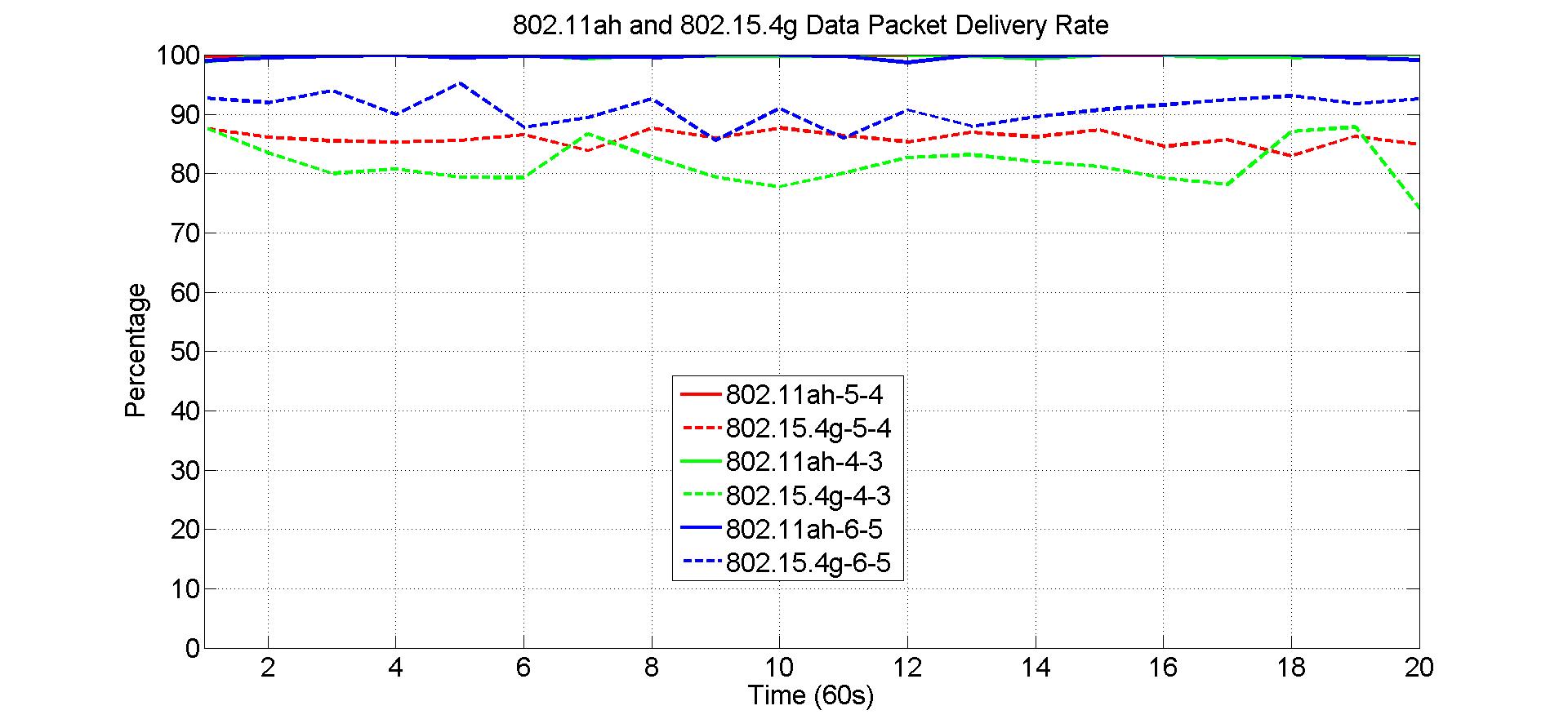 Guo et al, MERL
Slide 64
November 2019
Observations from Packet Delivery Rate w.r.t 802.15.4g Backoff Parameter
802.15.4g backoff parameters have no impact on 802.11ah packet delivery rate
For all cases, 802.11ah network delivers near 100% of the packet

802.15.4g backoff parameters have small impact on 802.15.4g packet delivery rate
802.15.4g packet delivery rate decreases as its backoff parameters decrease
802.15.4g packet delivery rate increases as its backoff parameters increase

From perspective of packet delivery rate, 802.15.4g node should send data with larger backoff parameters
Guo et al, MERL
Slide 65
November 2019
802.15.4g Backoff Parameter Impact on Packet Latency
Solid lines
802.11ah performance
Dash lines 
802.15.4g performance
802.15.4g macMinBE = 3
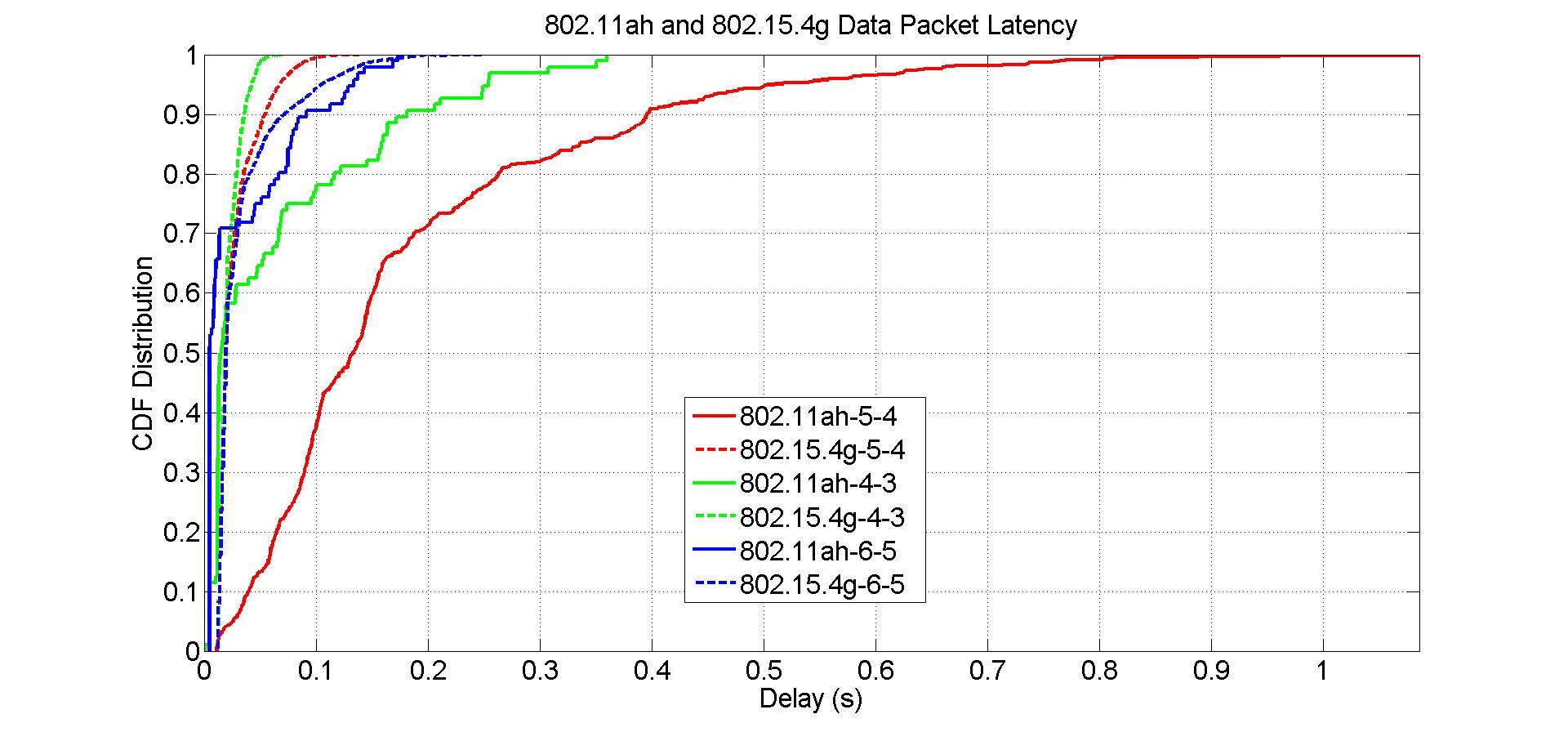 Guo et al, MERL
Slide 66
November 2019
Observations from Packet Latency w.r.t 802.15.4g Backoff Parameter
802.15.4g backoff parameters have little impact on 802.15.4g packet latency

802.15.4g backoff parameters have small impact on 802.11ah packet latency
802.11ah packet latency is longer for medium size 802.15.4g backoff parameters

From perspective of packet latency, 802.15.4g should send data with larger backoff parameters
Guo et al, MERL
Slide 67
November 2019
Summary of Packet Size and Backoff Parameter Impact
802.11ah packet size 
has impact on 802.15.4g packet delivery rate and has little impact on 802.15.4g packet latency
has impact on 802.11ah packet delivery rate
has major impact on 802.11ah packet latency
802.11ah node should send packet with larger size packet
802.15.4g packet size
has impact on 802.15.4g packet delivery rate and has little impact on 802.15.4g packet latency
has impact on 802.11ah packet latency and has no impact on 802.11ah packet delivery rate
802.15.4g node should send packet with larger packet size 
802.11ah backoff contention window 
has little impact on 802.15.4g performance and 802.11ah packet delivery rate
has impact on 802.11ah packet latency
802.11ah node should use smaller backoff contention window size
802.15.4g backoff parameters
have no impact on 802.11ah packet delivery rate
have small impact on 802.15.4g packet delivery rate
has impact on 802.11ah packet latency and has little 802.15.4g packet latency
802.15.4g node should send packet with larger backoff parameters
Guo et al, MERL
Slide 68
November 2019
Part 5: Frame Size and Backoff Parameter
Network load
20 kbps offered load for 802.11ah network
40 kbps offered load for 802.15.4g network

Network size
100 nodes for both 802.11ah network and 802.15.4g network
Guo et al, MERL
Slide 69
November 2019
802.11ah Packet Size Impact on Packet Delivery Rate
Solid lines
802.11ah performance
Dash lines 
802.15.4g performance
802.11ah packet delivery rate
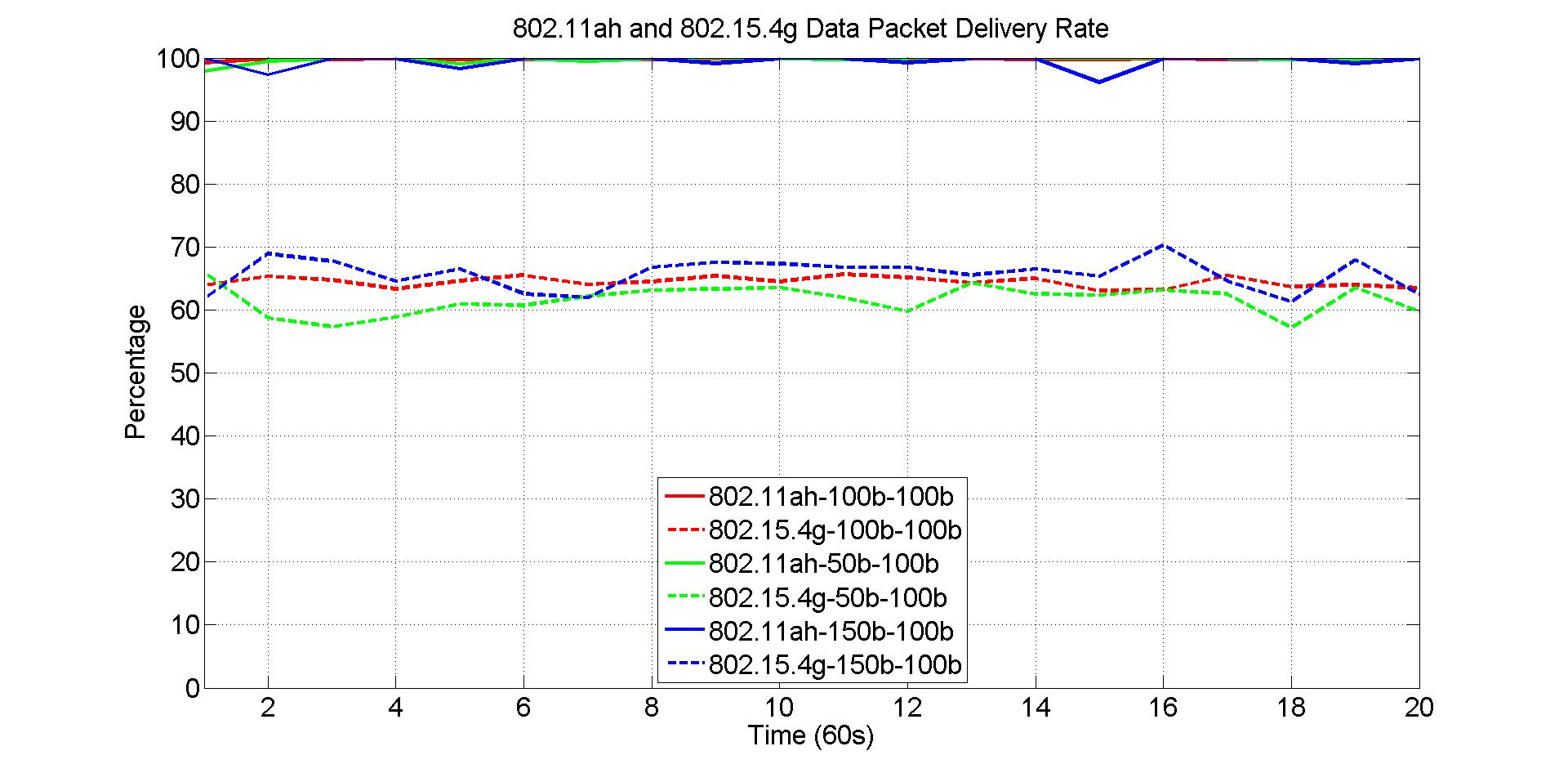 802.15.4g packet delivery rate
802.11ah packet size
802.15.4g packet size
Guo et al, MERL
Slide 70
November 2019
Observations from Packet Delivery Rate w.r.t 802.11ah Packet Size
802.11ah packet size has little impact on 802.11ah packet delivery rate
For all cases, 802.11ah network delivers near 100% of the packet

802.11ah packet size also has little impact on 802.15.4g packet delivery rate
802.15.4g packet delivery rate changes slightly as 802.11ah packet size changes

From perspective of packet delivery rate, 802.11ah node should send data with larger packet size
Guo et al, MERL
Slide 71
November 2019
802.11ah Packet Size Impact on Packet Latency
Solid lines
802.11ah performance
Dash lines 
802.15.4g performance
802.15.4g packet latency
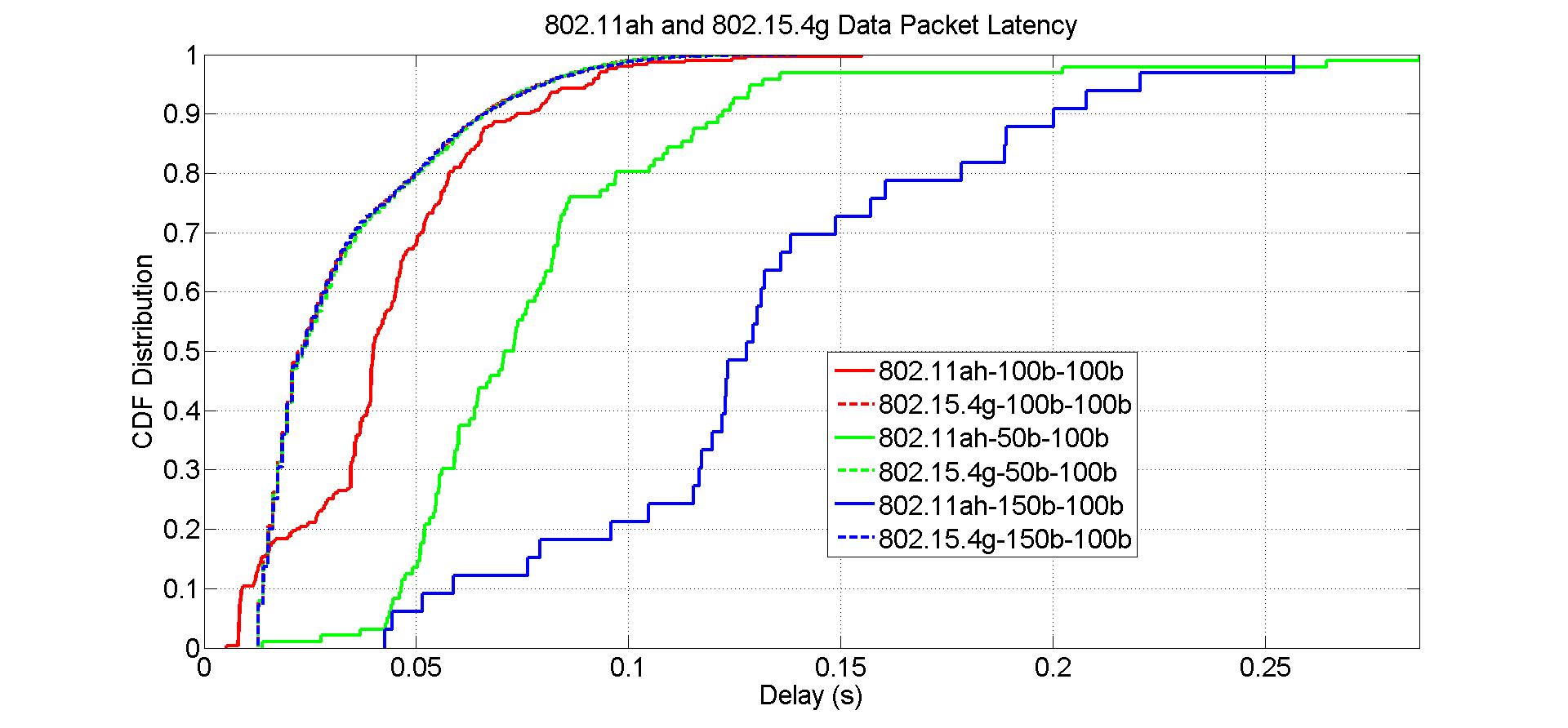 802.11ah packet latency
Guo et al, MERL
Slide 72
November 2019
Observations from Packet Latency w.r.t 802.11ah Packet Size
802.11ah packet size has no impact on 802.15.4g packet latency

802.11ah packet size has impact on 802.11ah packet latency
50 bytes packet has more latency than 100 bytes packet does
150 bytes packet has more latency than both 50 bytes packet and 100 bytes packet do

From perspective of packet latency, 802.11ah should send data with medium packet size
Guo et al, MERL
Slide 73
November 2019
802.15.4g Packet Size Impact on Packet Delivery Rate
Solid lines
802.11ah performance
Dash lines 
802.15.4g performance
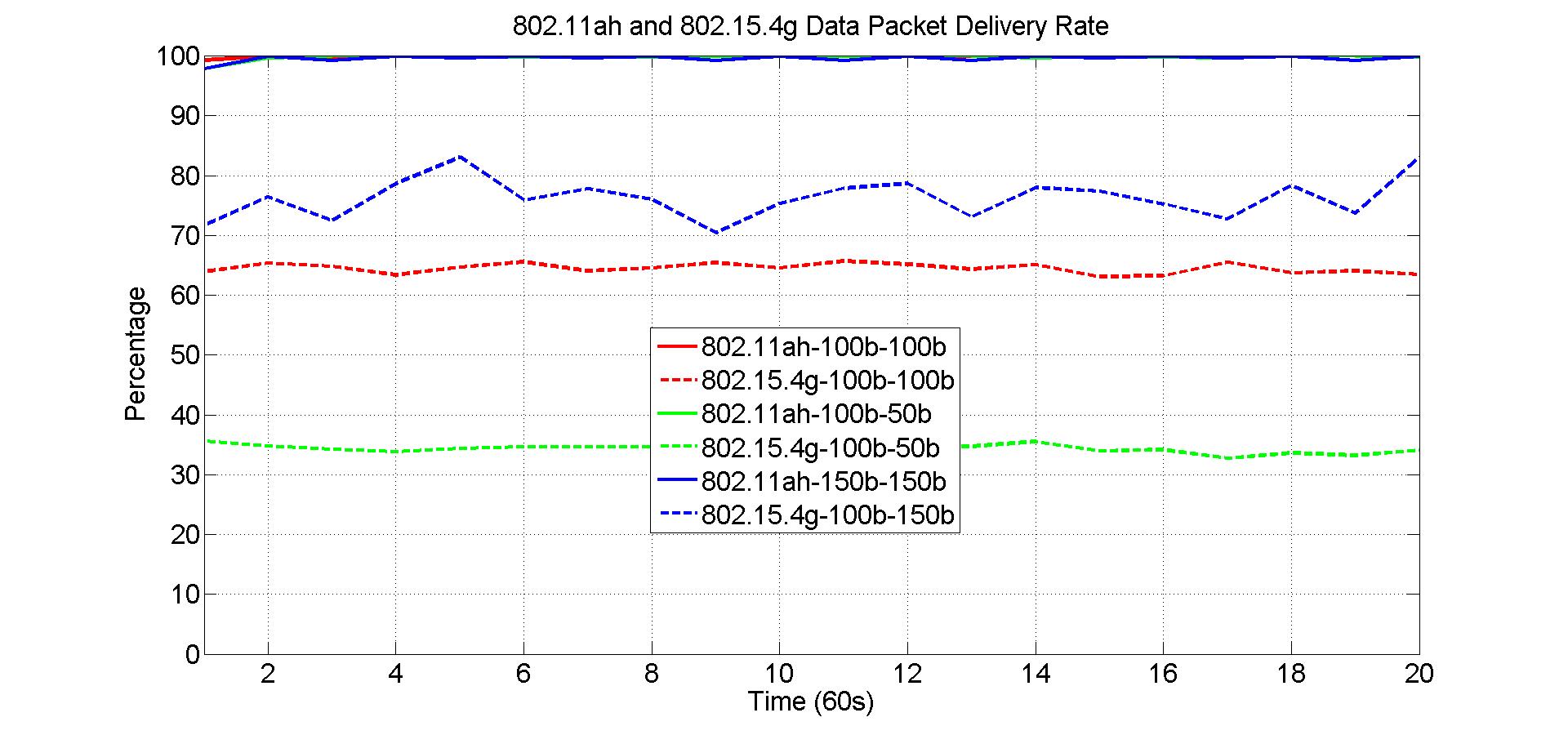 Guo et al, MERL
Slide 74
November 2019
Observations from Packet Delivery Rate w.r.t 802.15.4g Packet Size
802.15.4g packet size has no impact on 802.11ah packet delivery rate
For all cases, 802.11ah network delivers near 100% of the packet

802.15.4g packet size affects 802.15.4g packet delivery rate
802.15.4g packet delivery rate decreases as its packet size decreases
802.15.4g packet delivery rate increases as its packet size increases

From perspective of packet delivery rate, 802.15.4g node should send data with larger packet
Guo et al, MERL
Slide 75
November 2019
802.15.4g Packet Size Impact on Packet Latency
Solid lines
802.11ah performance
Dash lines 
802.15.4g performance
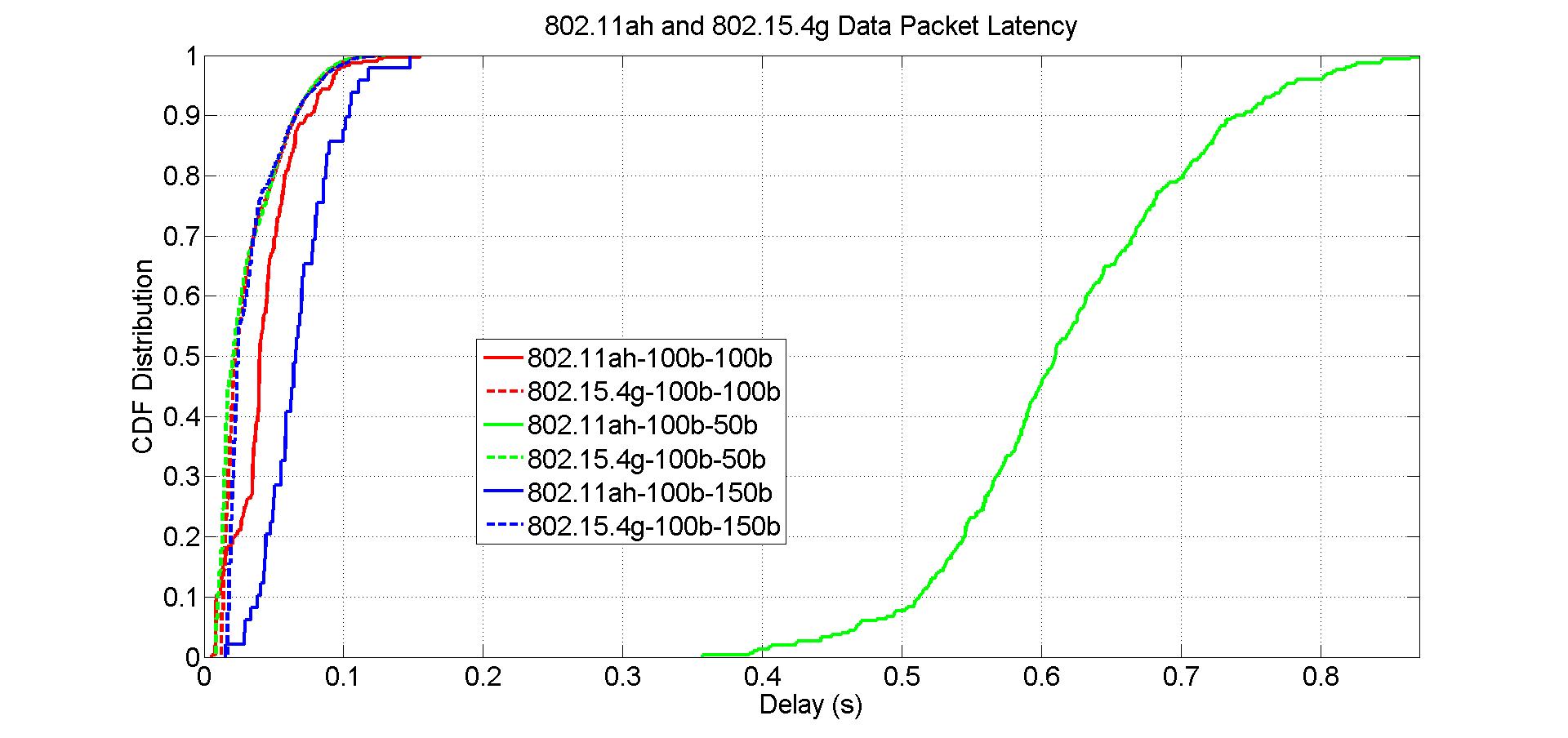 Guo et al, MERL
Slide 76
November 2019
Observations from Packet Latency w.r.t 802.15.4g Packet Size
802.15.4g packet size has little impact on 802.15.4g packet latency

802.15.4g packet size has impact on 802.11ah packet latency
802.11ah packet latency increases as 802.15.4g packet decreases
802.11ah packet latency increases slightly as 802.15.4g packet increases

From perspective of packet latency, 802.15.4g node should send data with medium packet size
Guo et al, MERL
Slide 77
November 2019
802.11ah Contention Window Impact on Packet Delivery Rate
Solid lines
802.11ah performance
Dash lines 
802.15.4g performance
802.11ah packet delivery rate
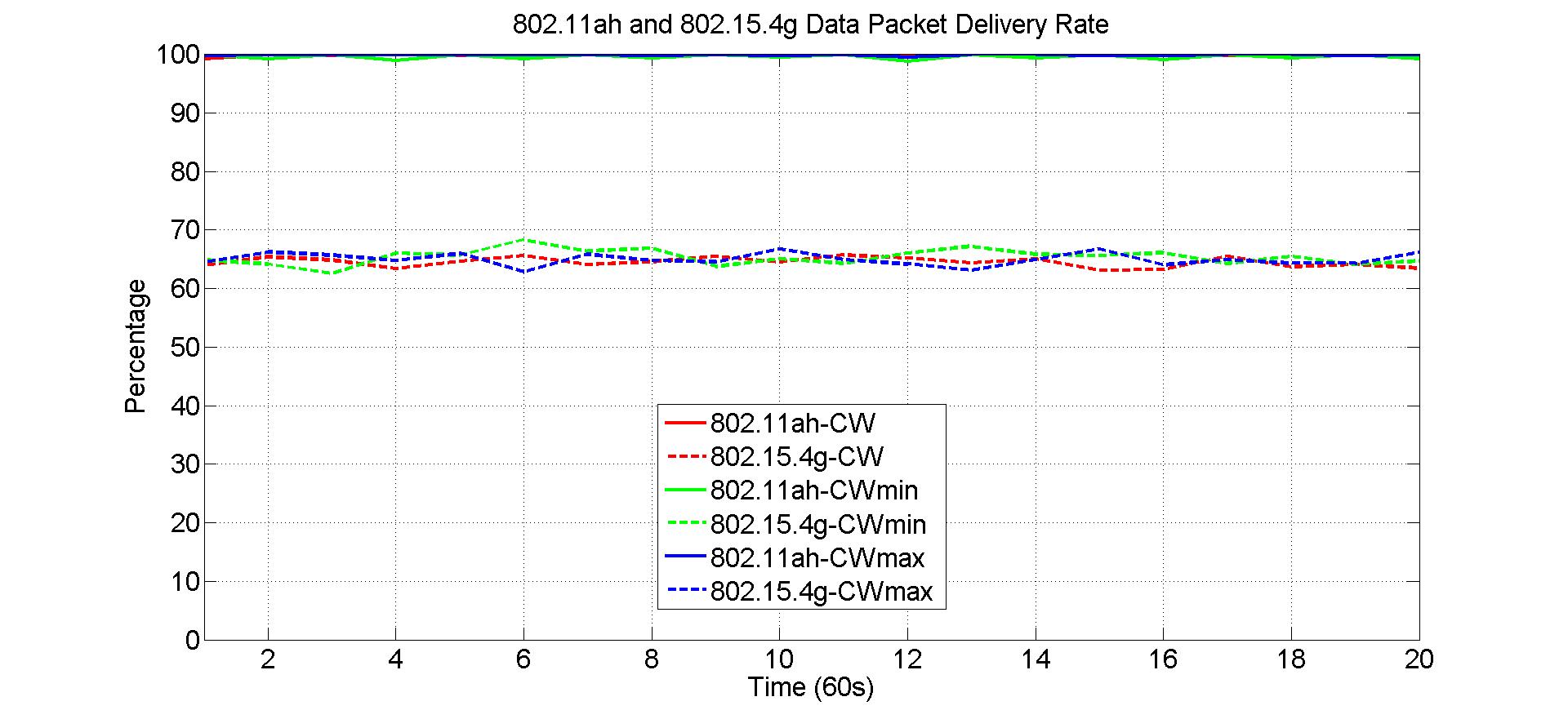 802.15.4g packet delivery rate
802.11ah backoff contention window
Guo et al, MERL
Slide 78
November 2019
Observations from Packet Delivery Rate w.r.t 802.11ah Contention Window
802.11ah backoff contention window has little impact on 802.11ah packet delivery rate
For all cases, 802.11ah network delivers near 100% of the packet

802.11ah backoff contention window also has little impact on 802.15.4g packet delivery rate

From perspective of packet delivery rate, 802.11ah node does not need to adjust its backoff contention window, it should follow standard contention window configuration procedure
Guo et al, MERL
Slide 79
November 2019
802.11ah Contention Window Impact on Packet Latency
Solid lines
802.11ah performance
Dash lines 
802.15.4g performance
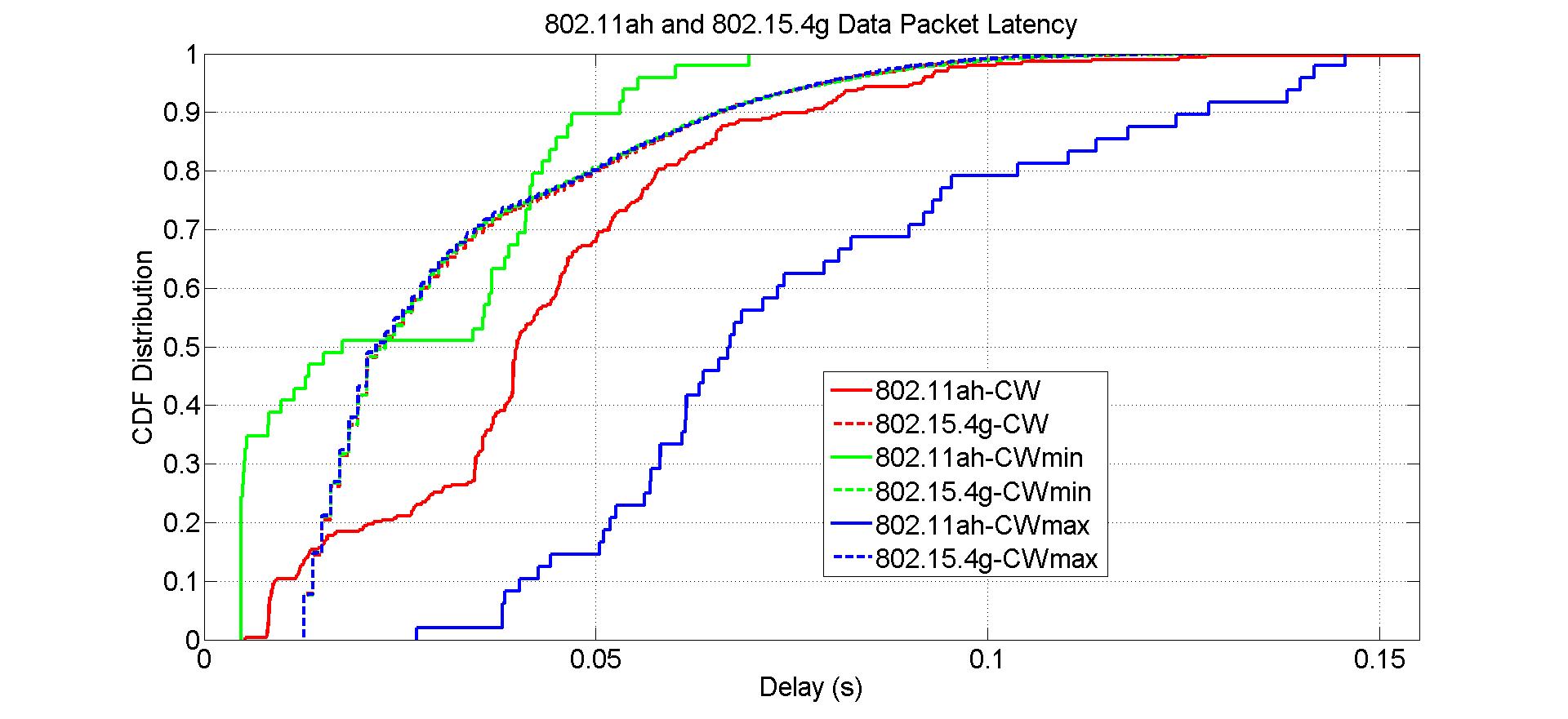 Guo et al, MERL
Slide 80
November 2019
Observations from Packet Latency w.r.t 802.11ah Contention Window
802.11ah backoff contention window has no impact on 802.15.4g packet latency

802.11ah backoff contention window has impact on 802.11ah packet latency
802.11ah packet latency is proportional to 802.11ah contention window size

From perspective of packet latency, 802.11ah should send packet with smaller backoff contention window size
Guo et al, MERL
Slide 81
November 2019
802.15.4g Backoff Parameter Impact on Packet Delivery Rate
Solid lines
802.11ah performance
Dash lines 
802.15.4g performance
802.15.4g macMinBE = 3
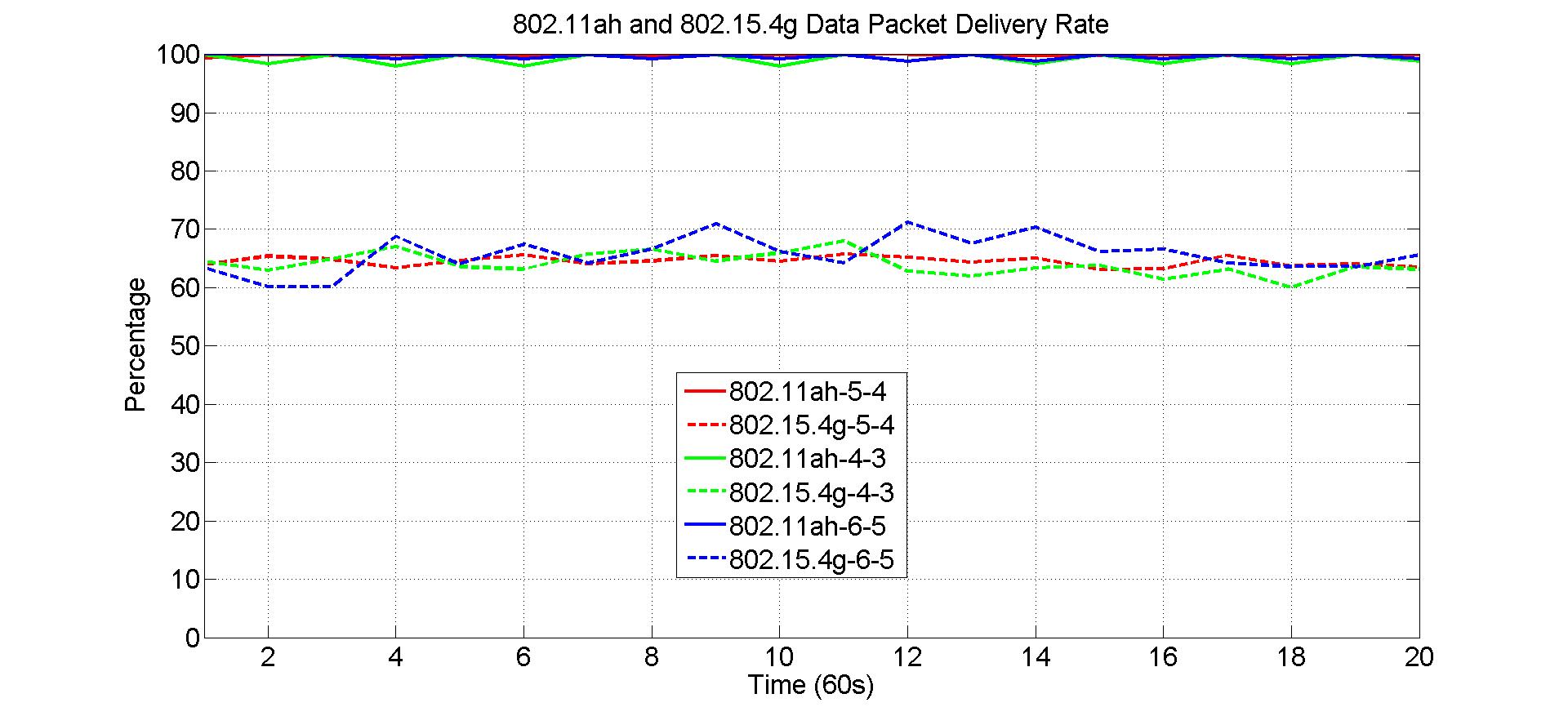 Guo et al, MERL
Slide 82
November 2019
Observations from Packet Delivery Rate w.r.t 802.15.4g Backoff Parameter
802.15.4g backoff parameters have no impact on 802.11ah packet delivery rate
For all cases, 802.11ah network delivers near 100% of the packet

802.15.4g backoff parameters have little impact on 802.15.4g packet delivery rate

From perspective of packet delivery rate, 802.15.4g node should send data with larger backoff parameters
Guo et al, MERL
Slide 83
November 2019
802.15.4g Backoff Parameter Impact on Packet Latency
Solid lines
802.11ah performance
Dash lines 
802.15.4g performance
802.15.4g macMinBE = 3
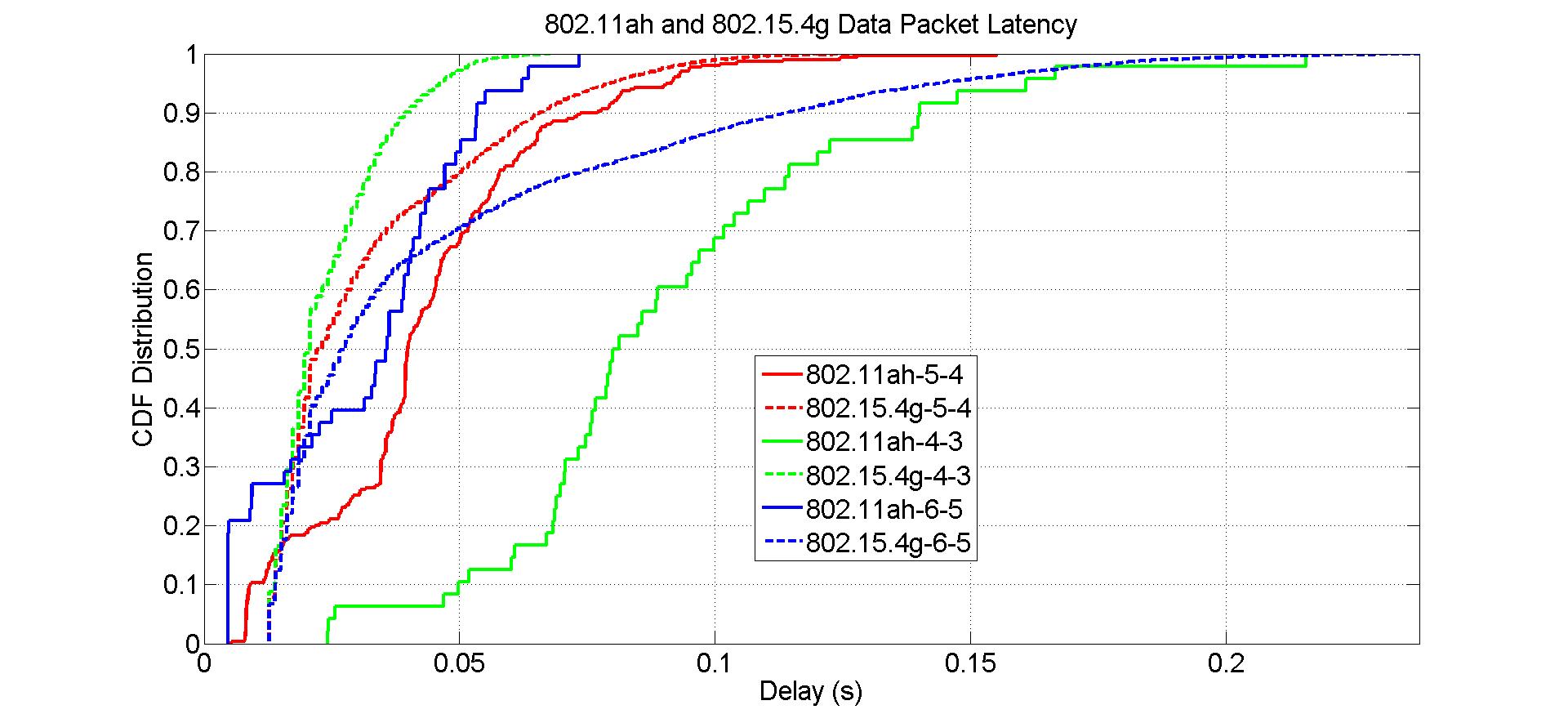 Guo et al, MERL
Slide 84
November 2019
Observations from Packet Latency w.r.t 802.15.4g Backoff Parameter
802.15.4g backoff parameters have impact on 802.15.4g packet latency
Smaller backoff parameters decrease 802.15.4g packet latency
Larger backoff parameters increase 802.15.4g packet latency

802.15.4g backoff parameters have impact on 802.11ah packet latency
Smaller backoff parameters increase 802.11ah packet latency
Larger backoff parameters decrease 802.11ah packet latency

From perspective of 802.15.4g packet latency, 802.15.4g should send data with smaller backoff parameters

From perspective of 802.11ah packet latency, 802.15.4g should send data with larger backoff parameters
Guo et al, MERL
Slide 85
November 2019
Summary of Packet Size and Backoff Parameter Impact
802.11ah packet size 
has little impact on 802.15.4g performance and 802.11ah packet delivery rate
has major impact on 802.11ah packet latency
802.11ah node should send packet with medium packet size
802.15.4g packet size
has little impact on 802.11ah packet delivery rate and 802.15.4g packet latency
has impact on 802.11ah packet latency and 802.15.4g packet delivery rate
802.15.4g node should send packet with larger packet size
802.11ah backoff contention window 
has little impact on 802.15.4g performance and 802.11ah packet delivery rate
has impact on 802.11ah packet latency
802.11ah node should send packet with smaller backoff contention window size
802.15.4g backoff parameters
have little impact on 802.11ah packet delivery rate
have little impact on 802.15.4g packet delivery rate
has opposite impact on 802.11ah packet latency and 802.15.4g packet latency
802.15.4g node should send packet with larger backoff parameters if 802.11ah packet latency is critical and send packet with smaller backoff parameters if 802.15.4g packet latency is critical
Guo et al, MERL
Slide 86